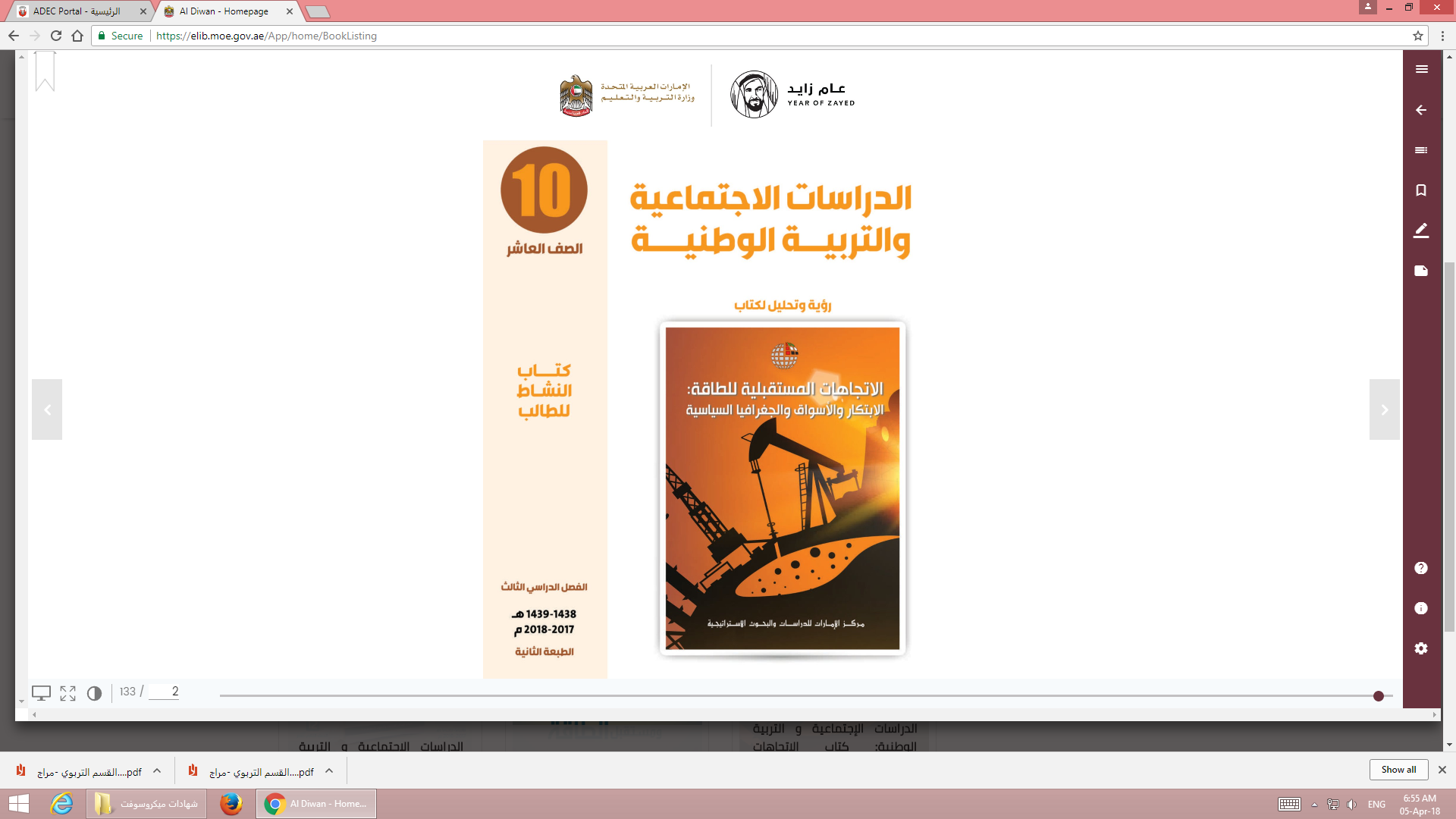 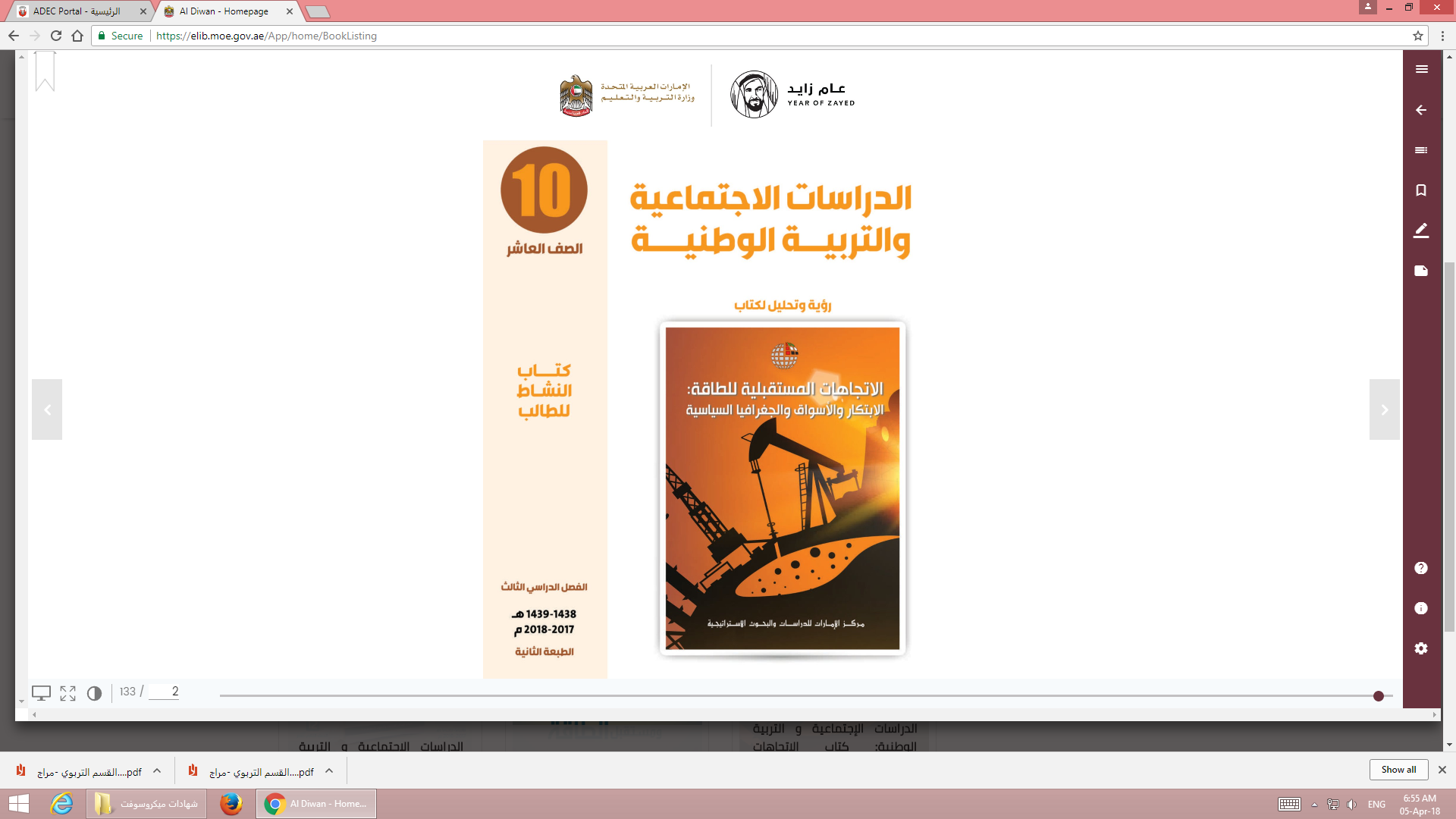 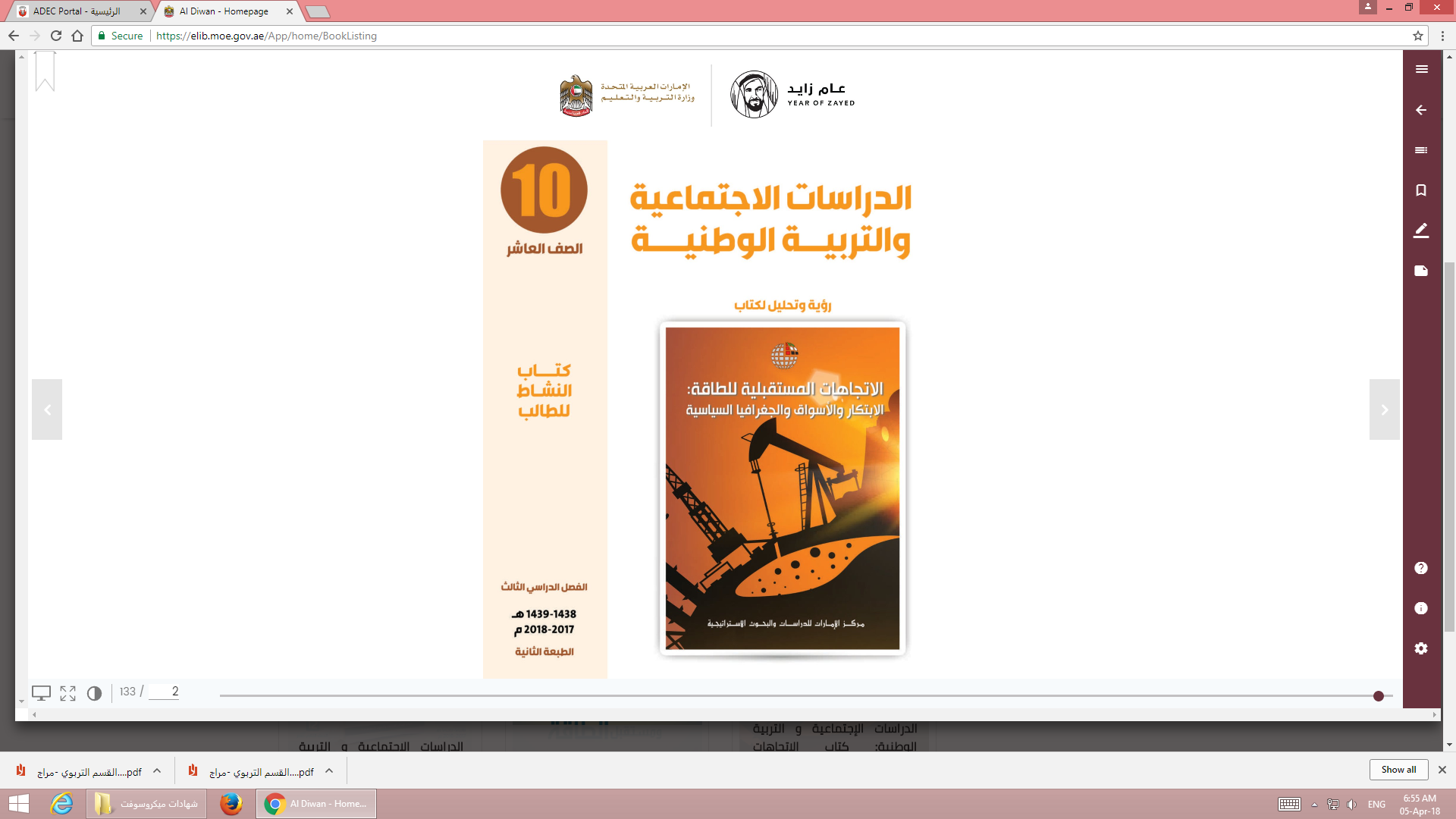 منتديات صقر الجنوب التعليمية
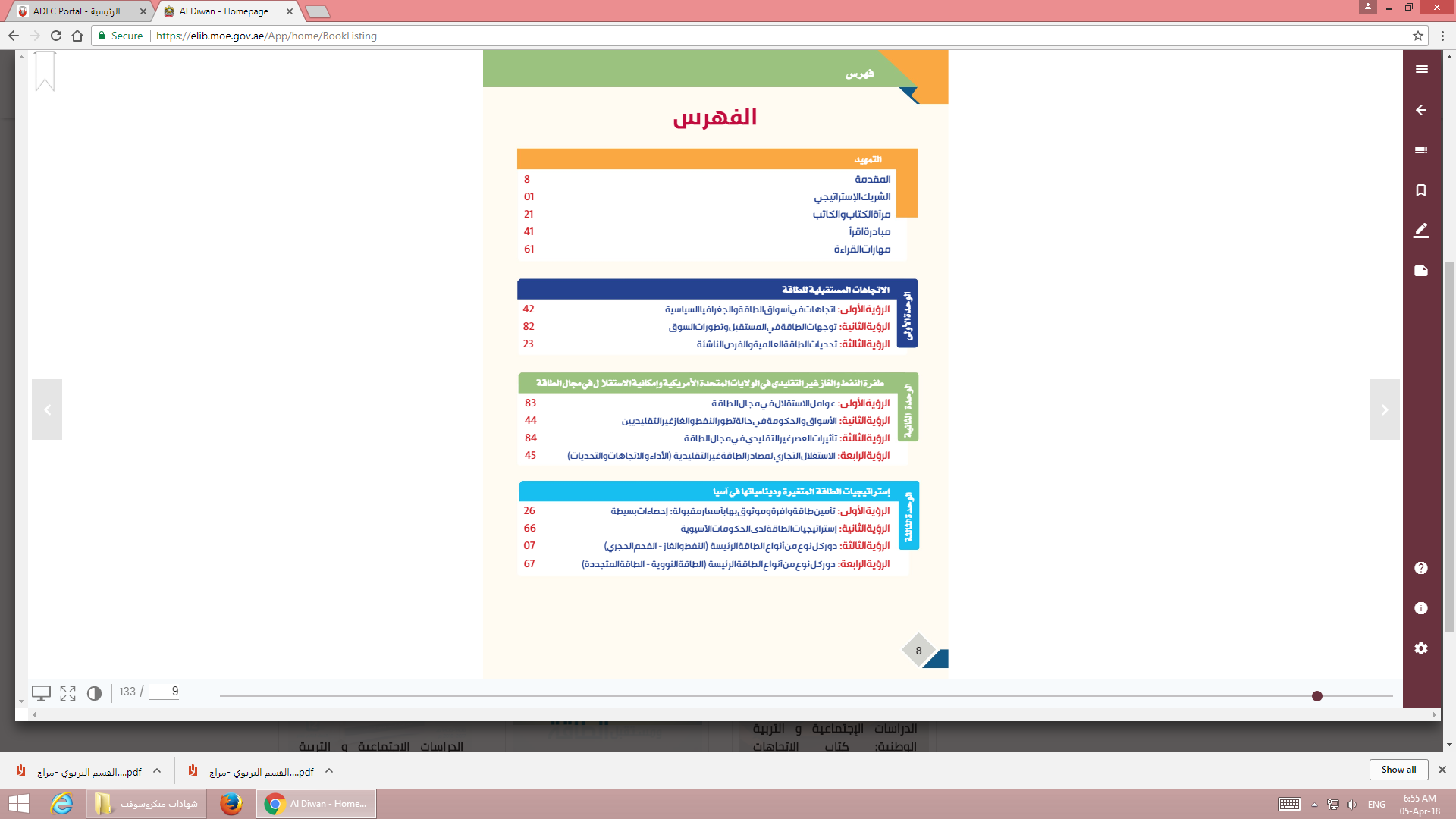 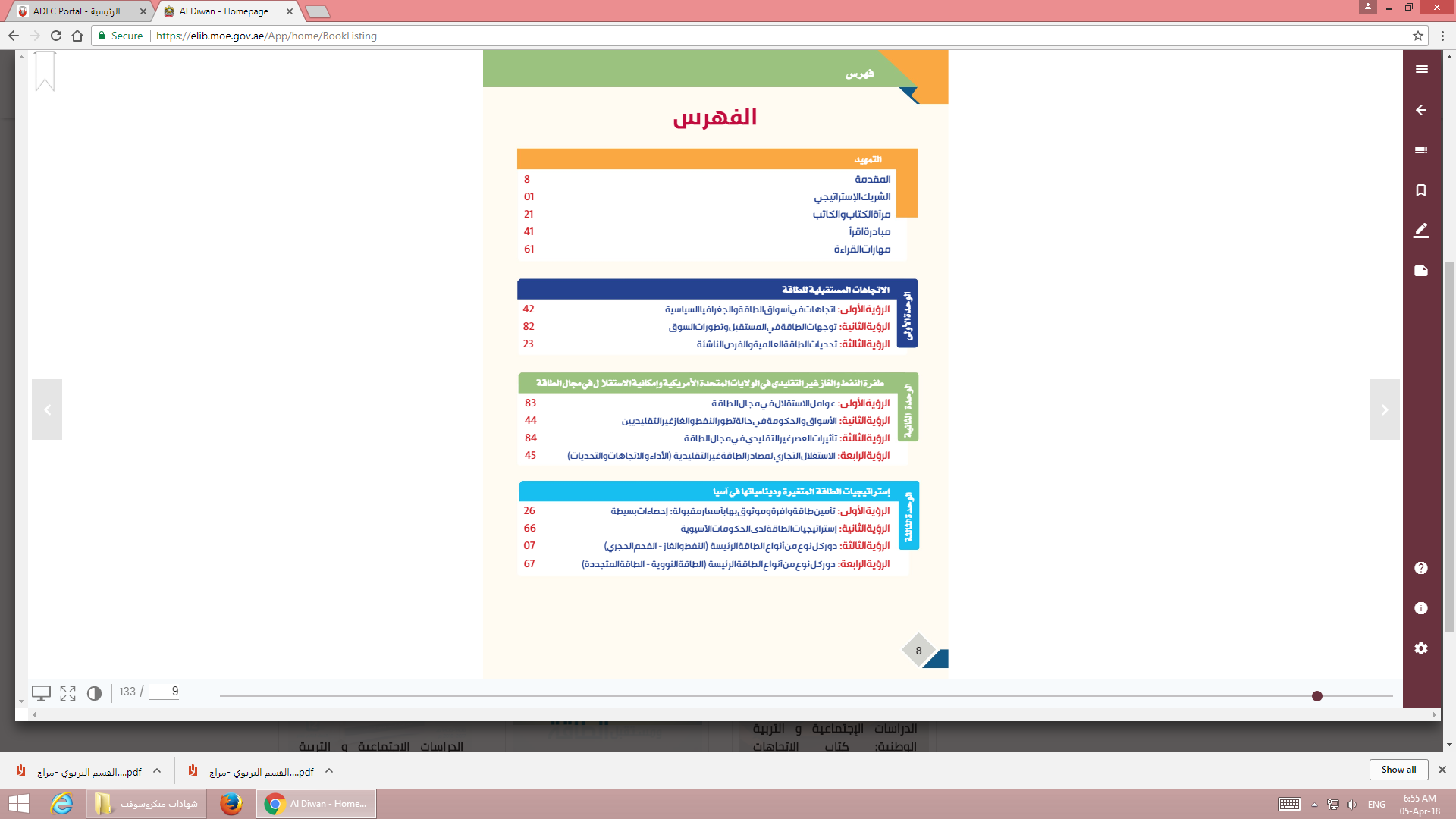 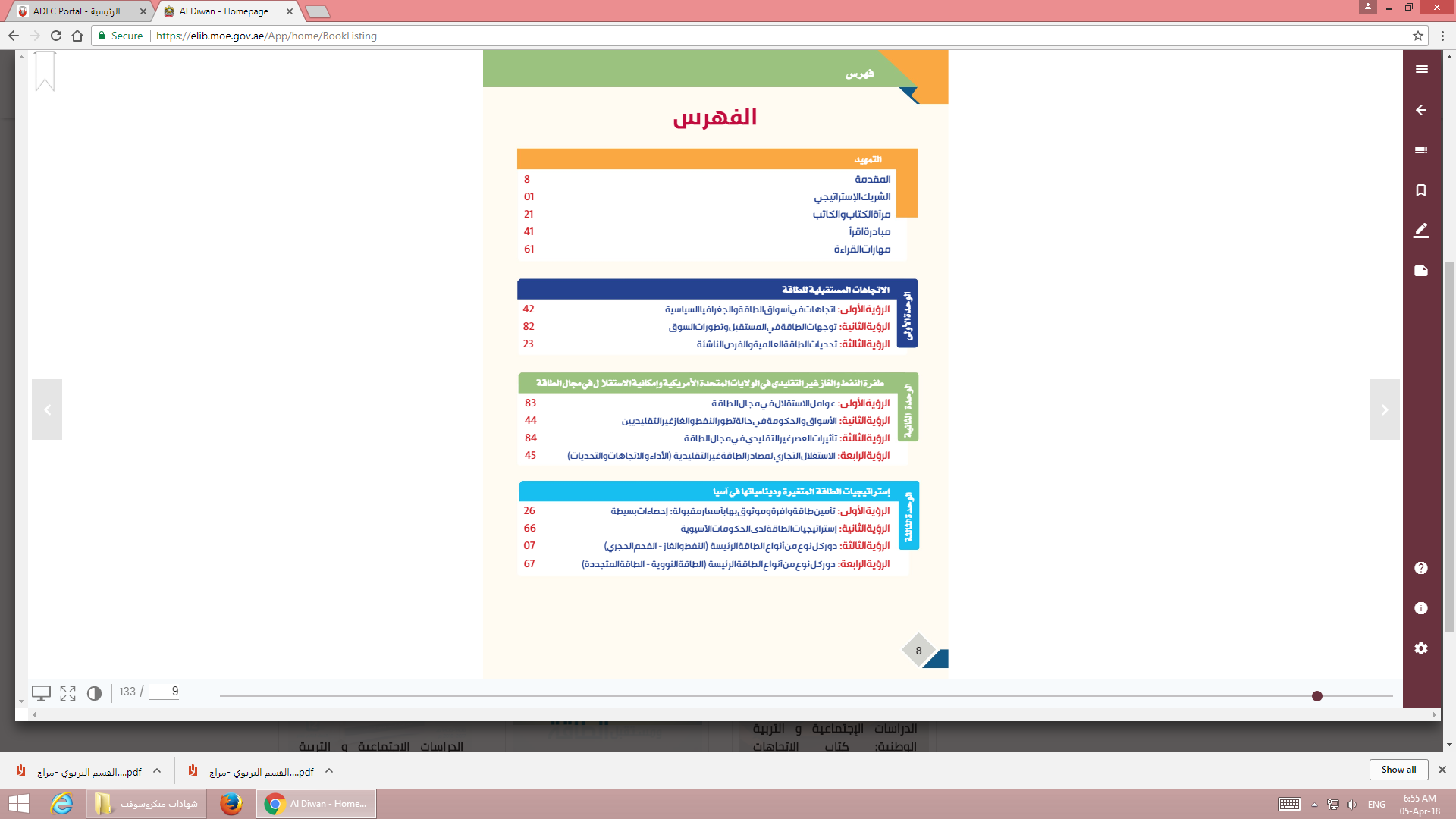 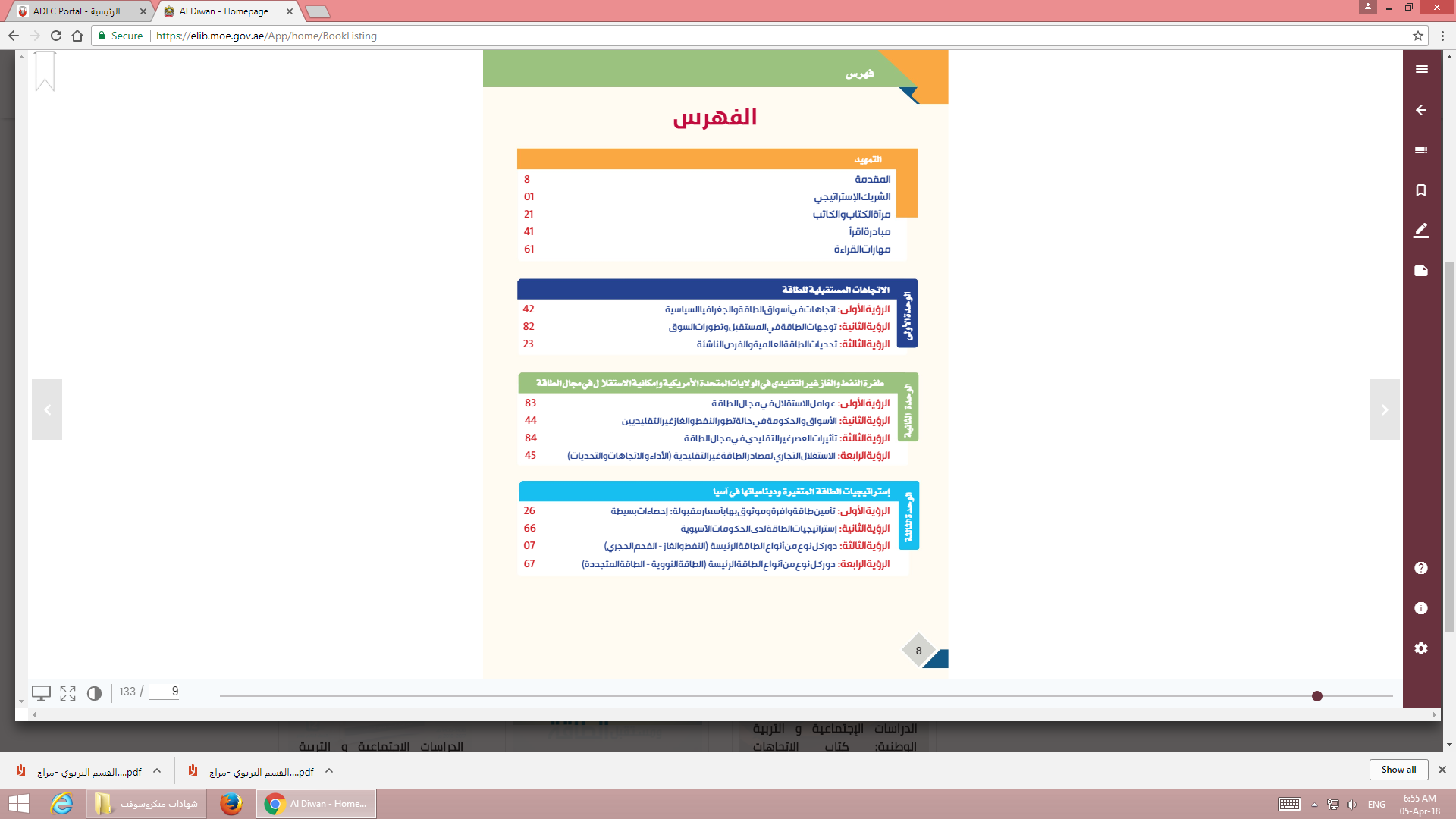 منتديات صقر الجنوب التعليمية
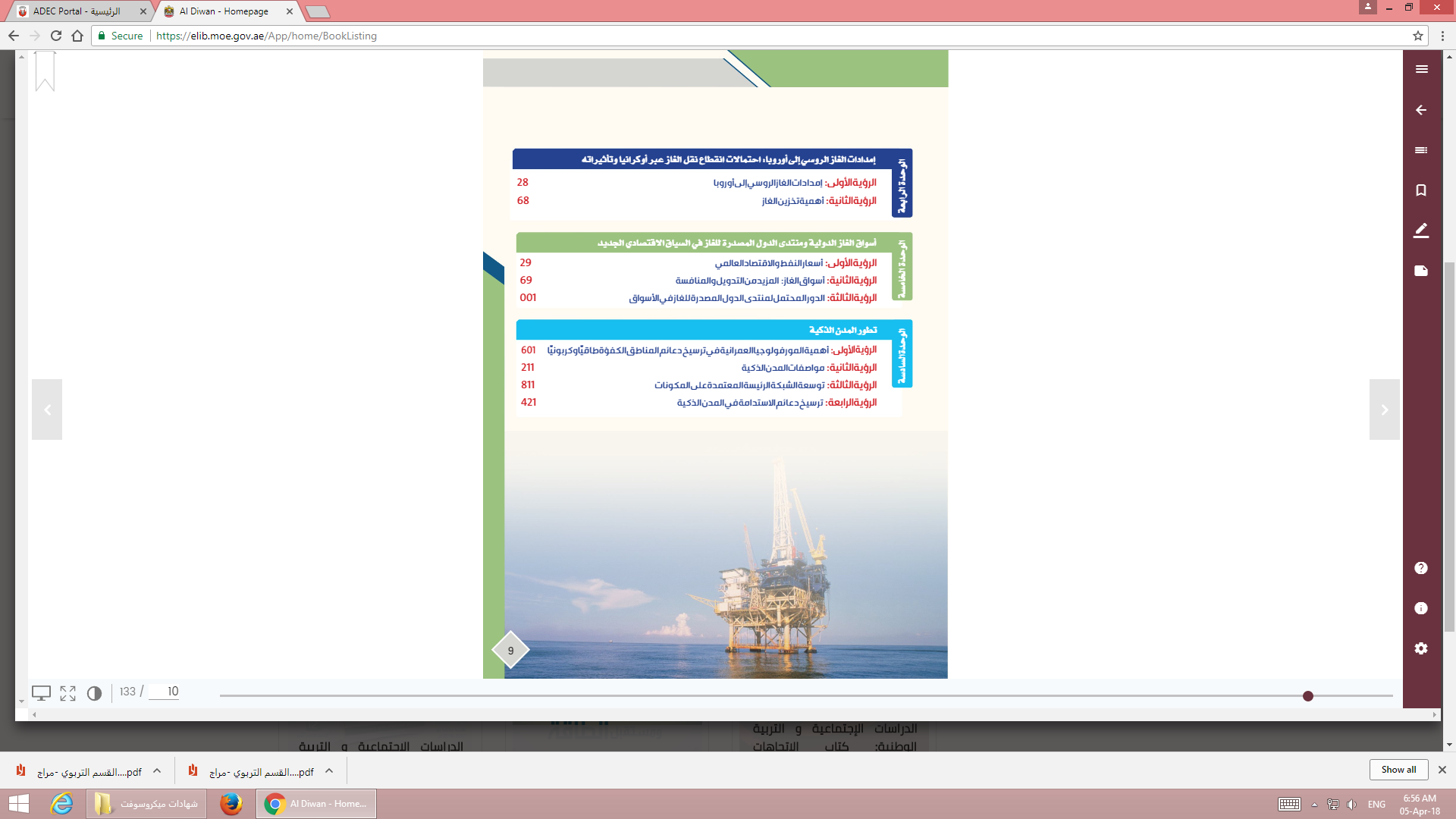 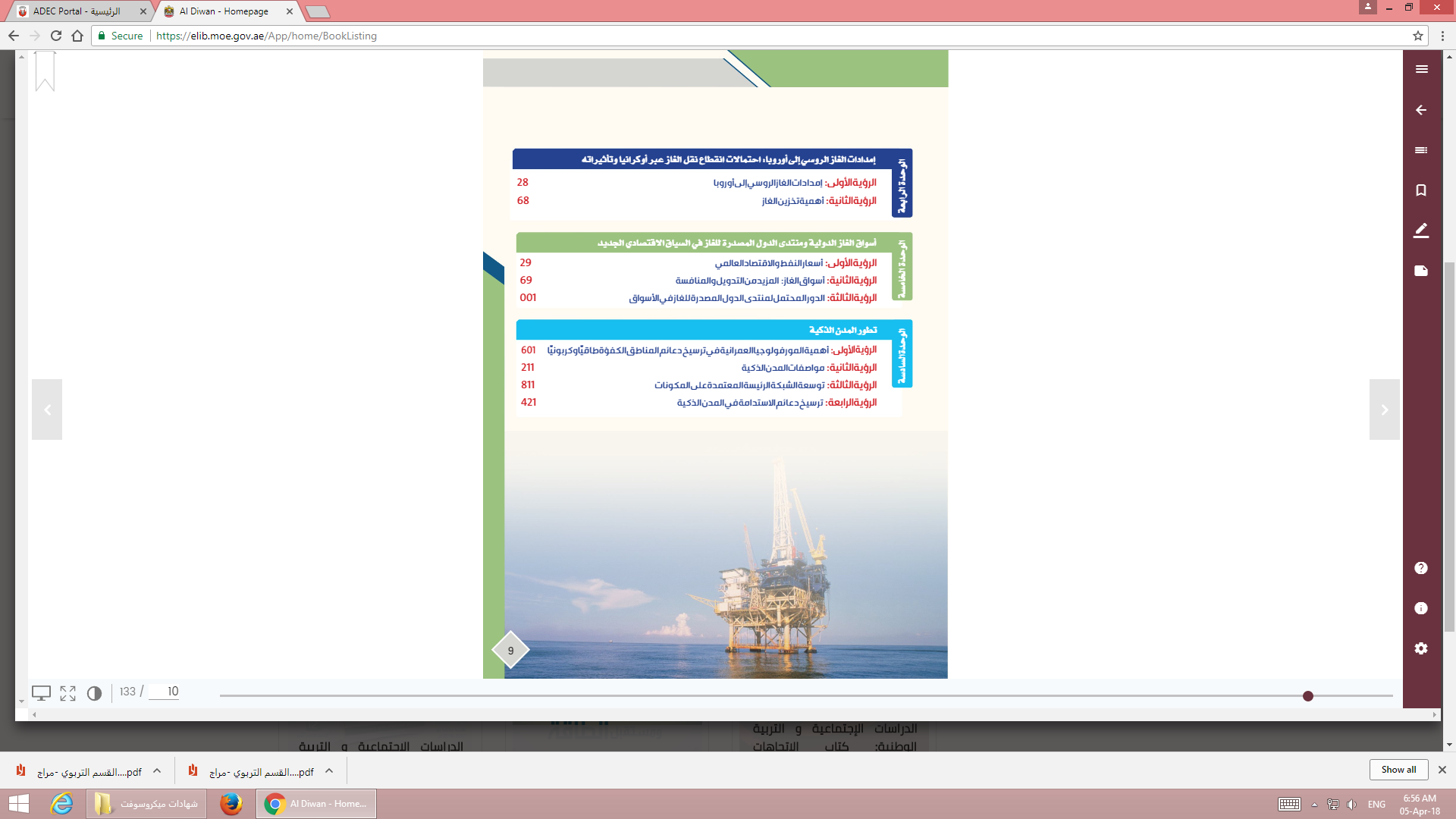 منتديات صقر الجنوب التعليمية
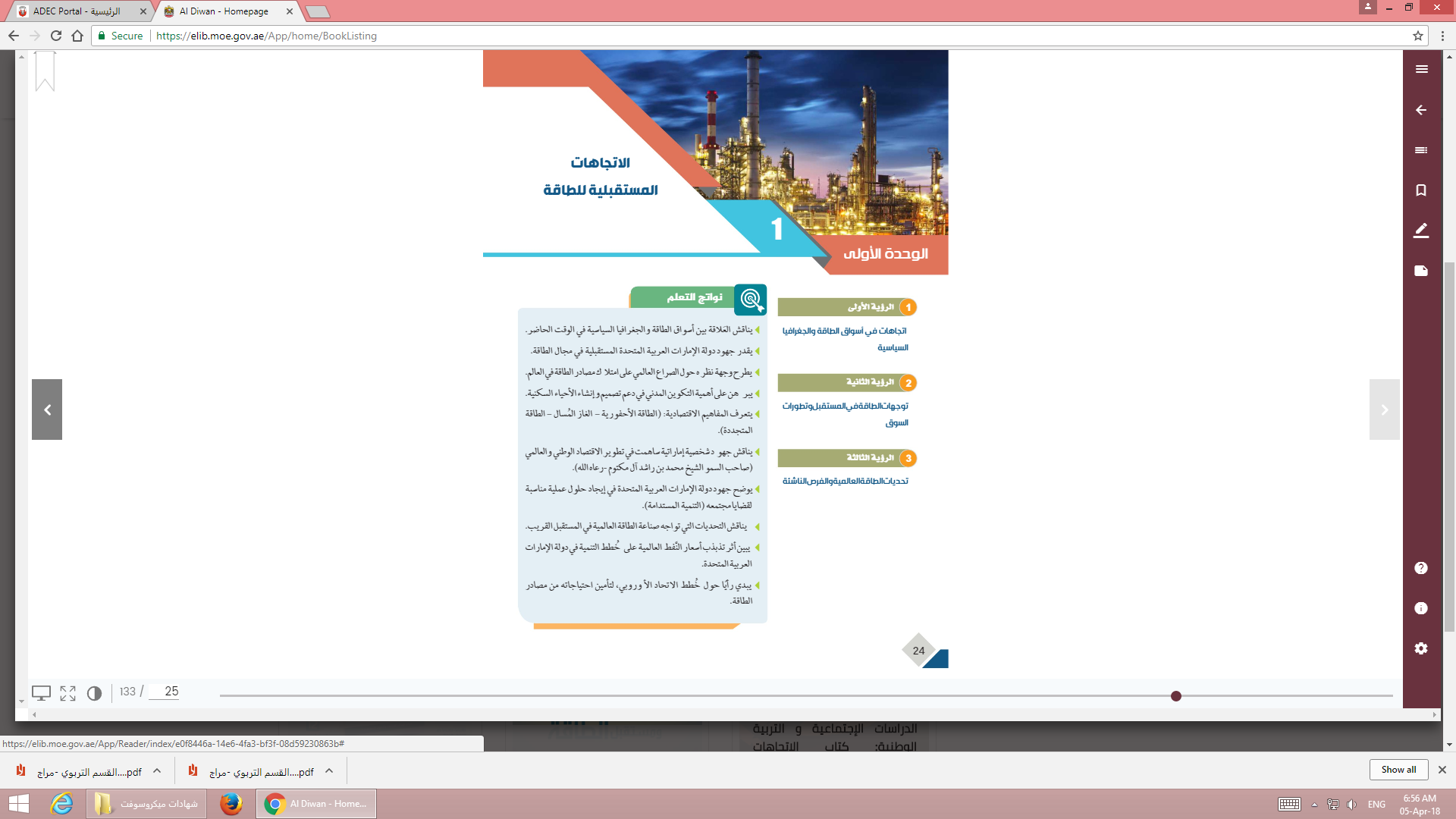 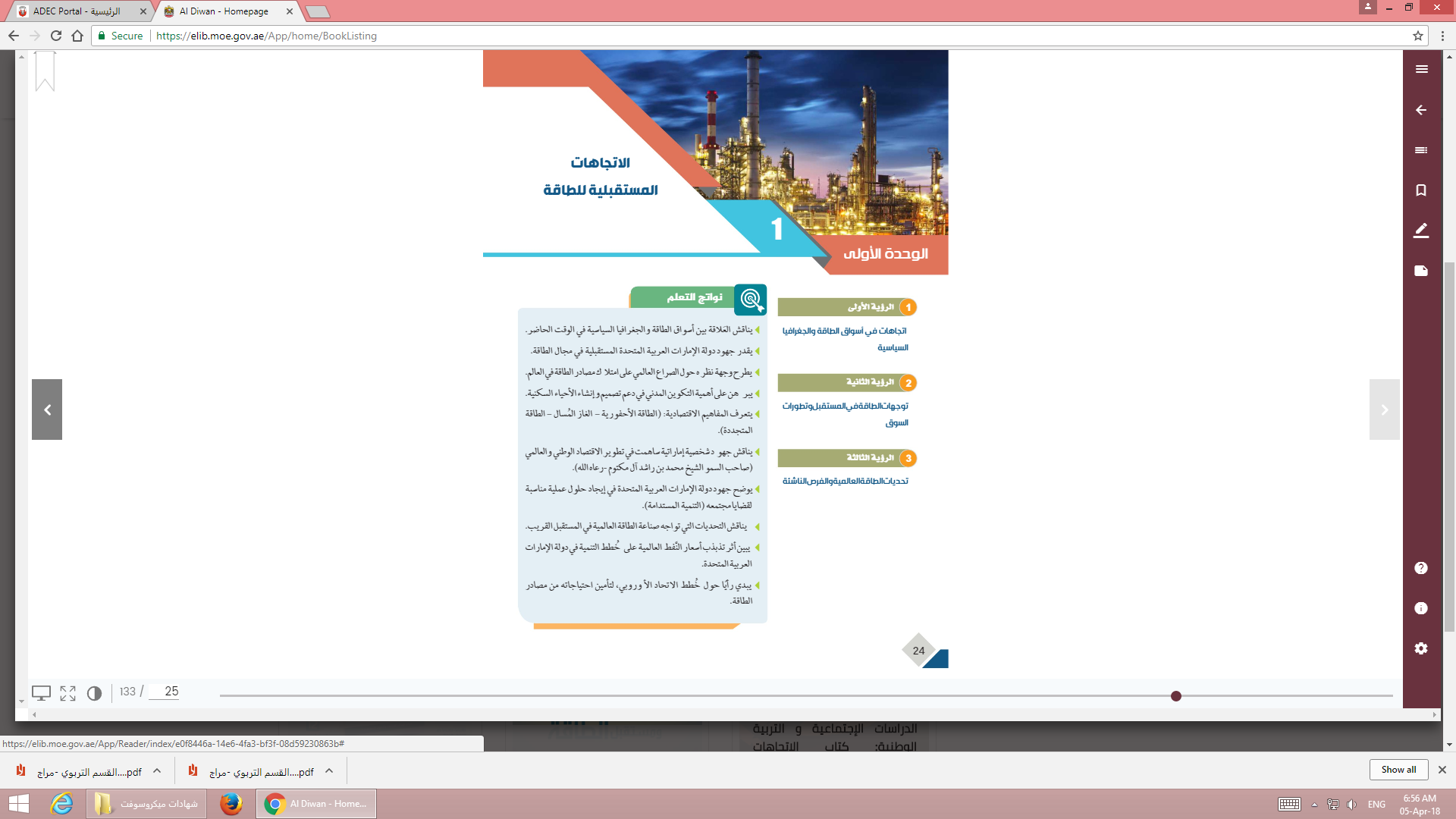 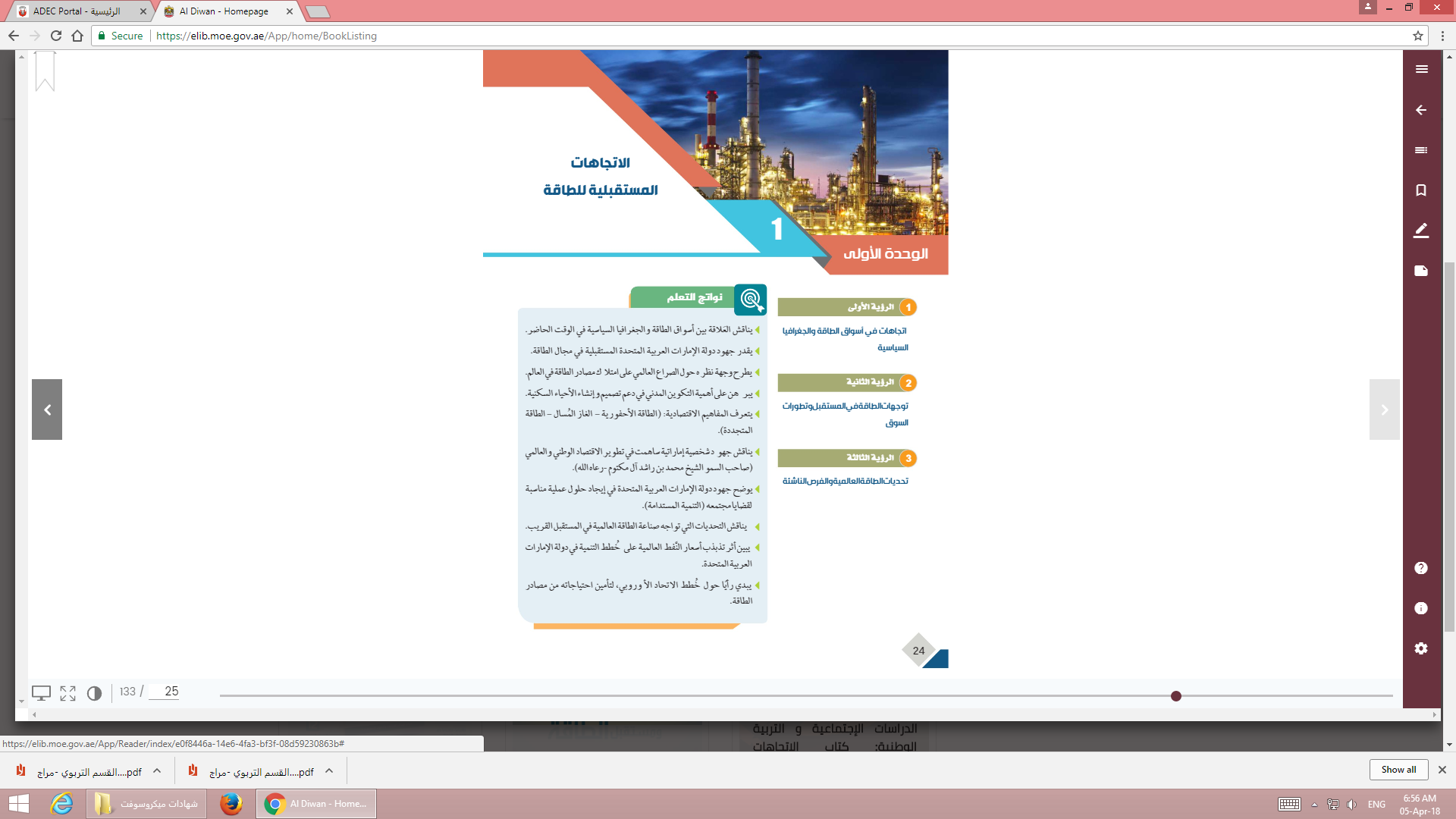 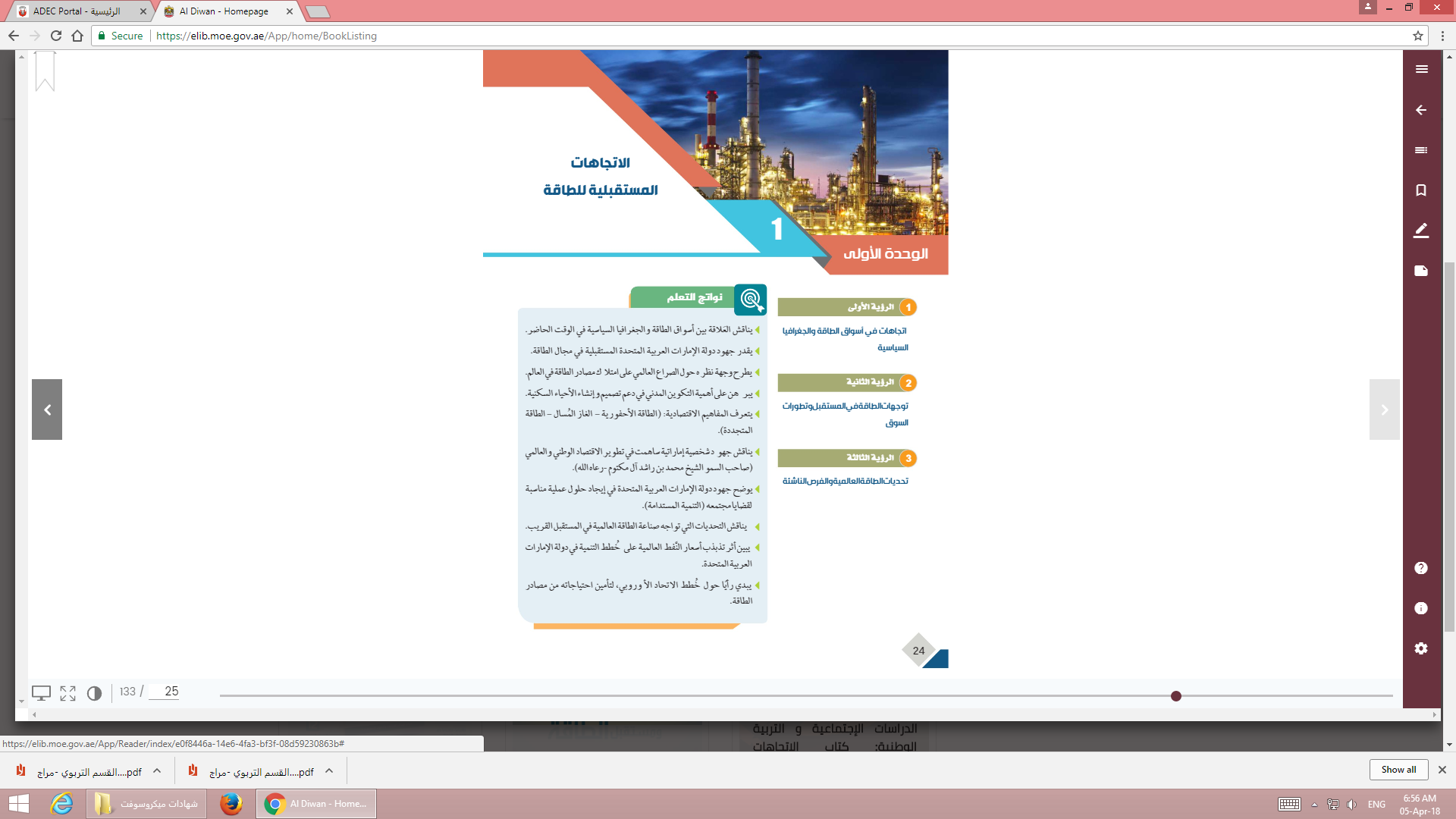 منتديات صقر الجنوب التعليمية
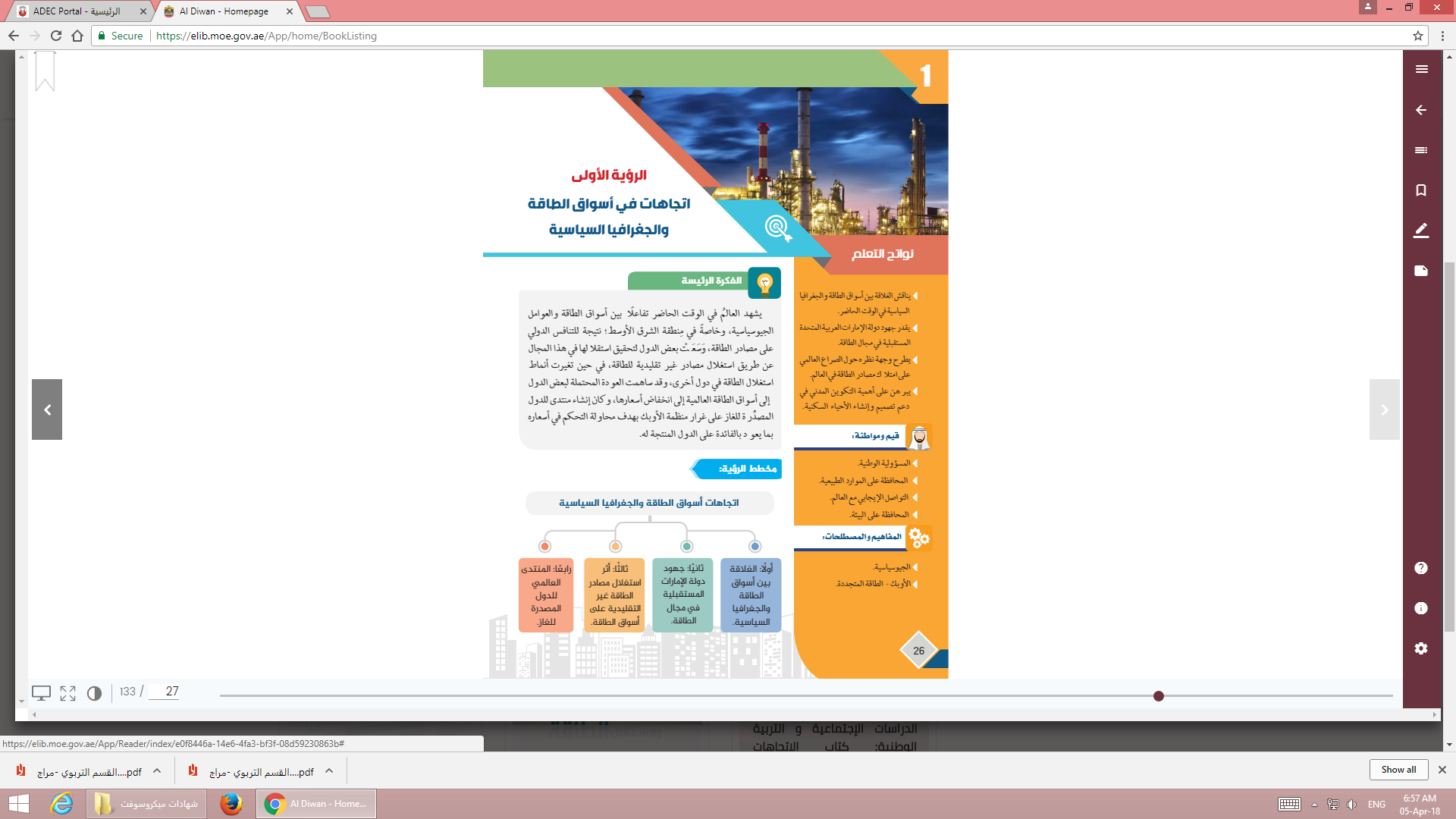 منتديات صقر الجنوب التعليمية
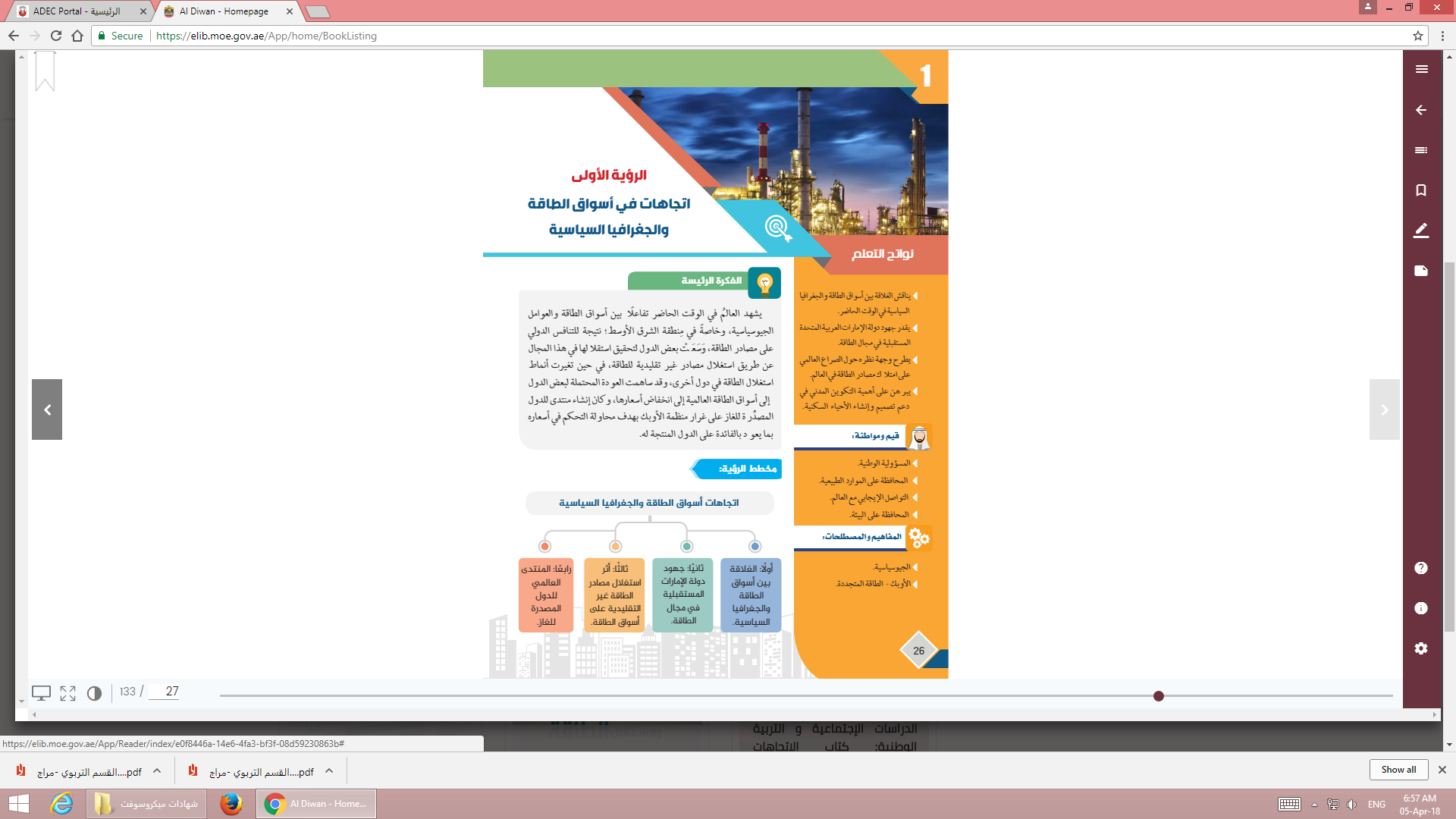 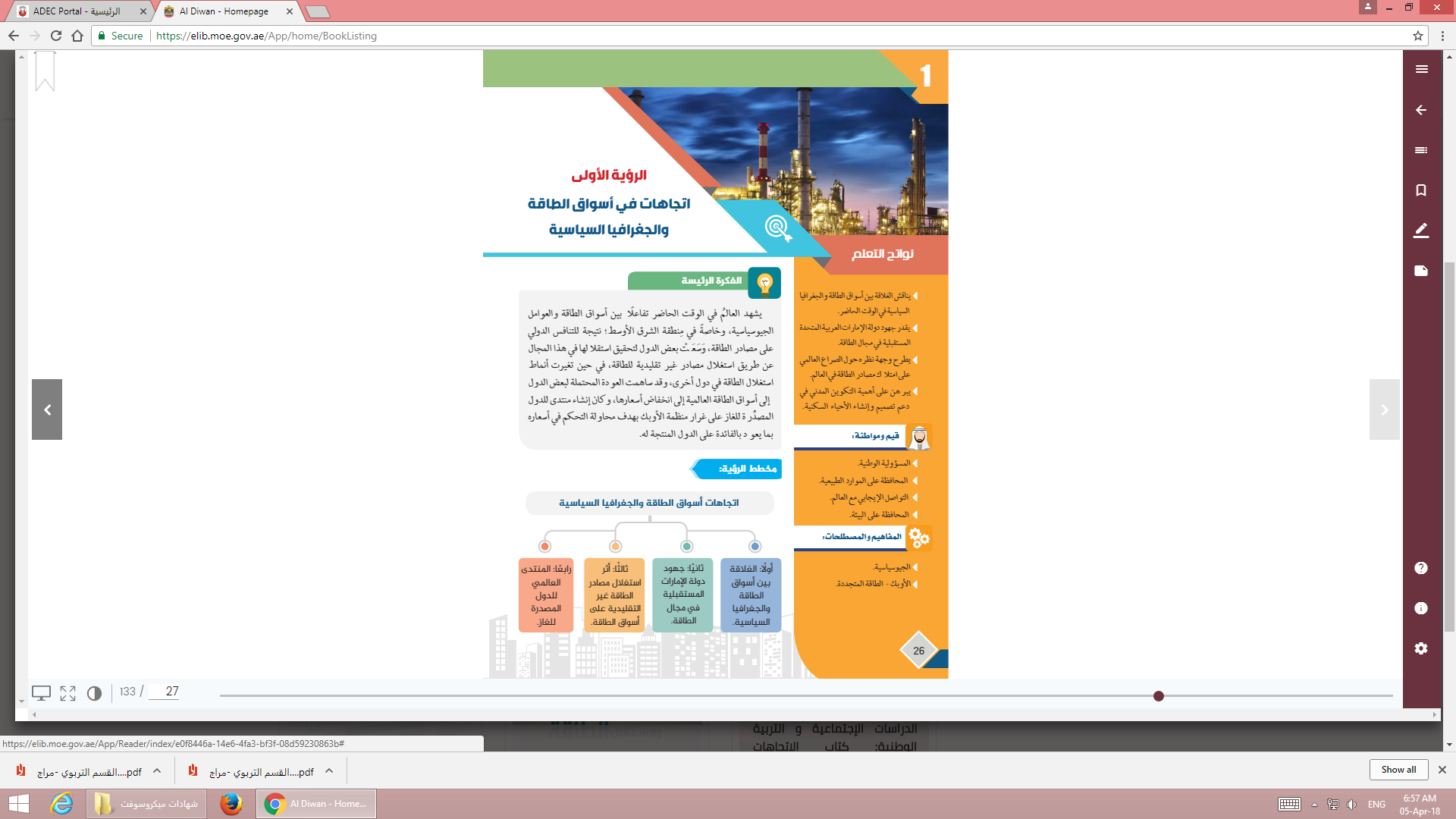 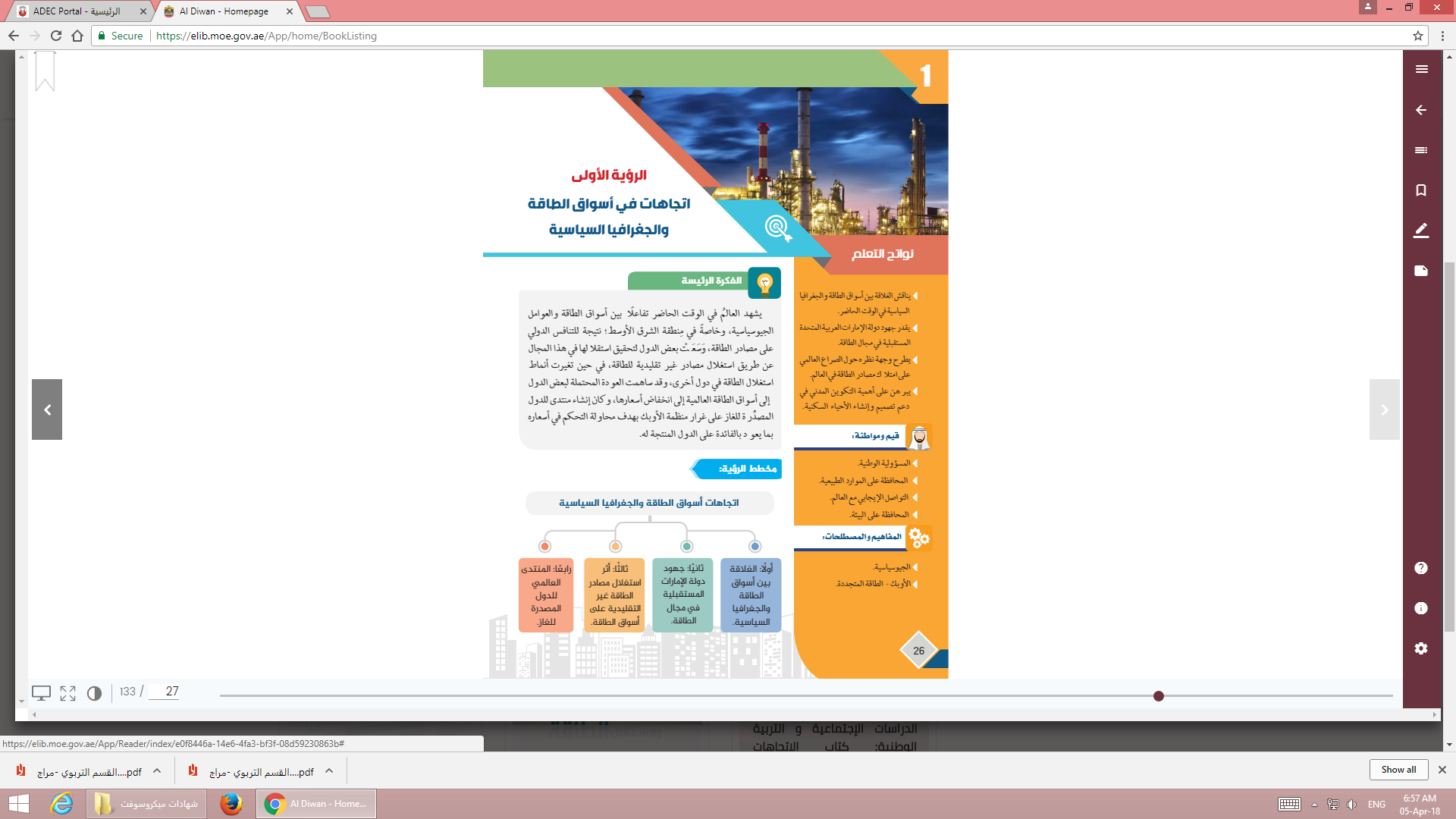 منتديات صقر الجنوب التعليمية
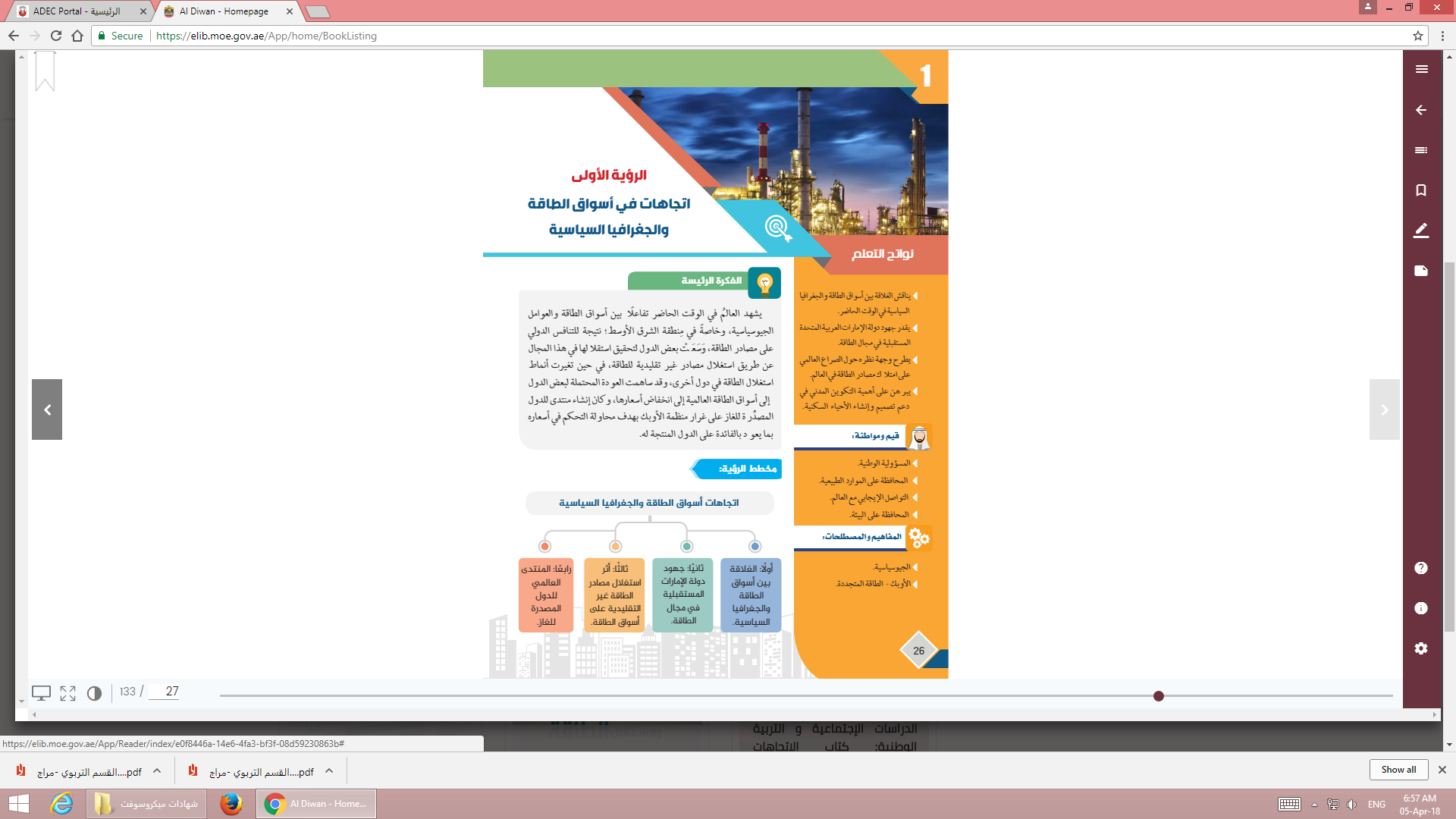 منتديات صقر الجنوب التعليمية
مخطط الرؤية
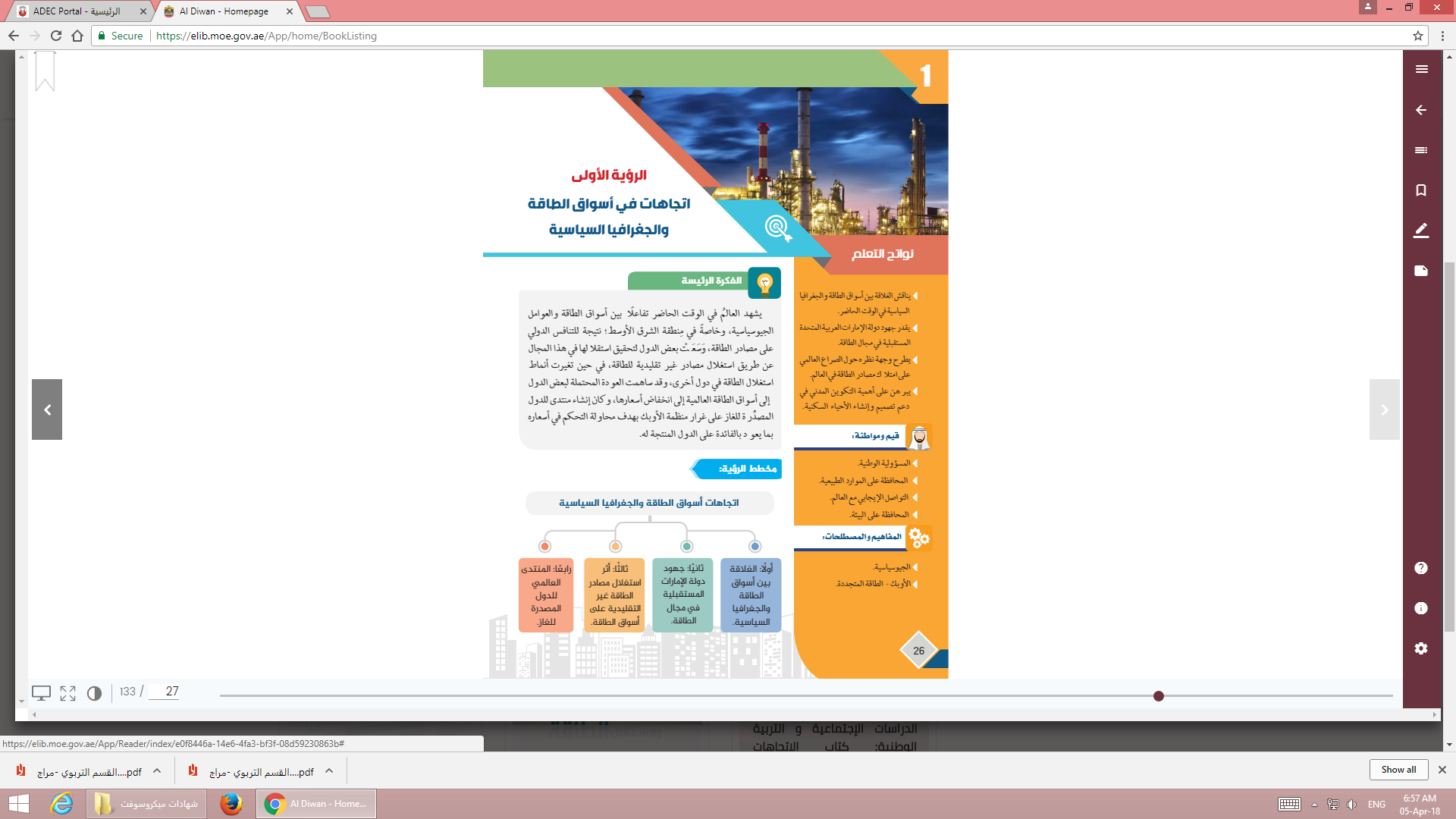 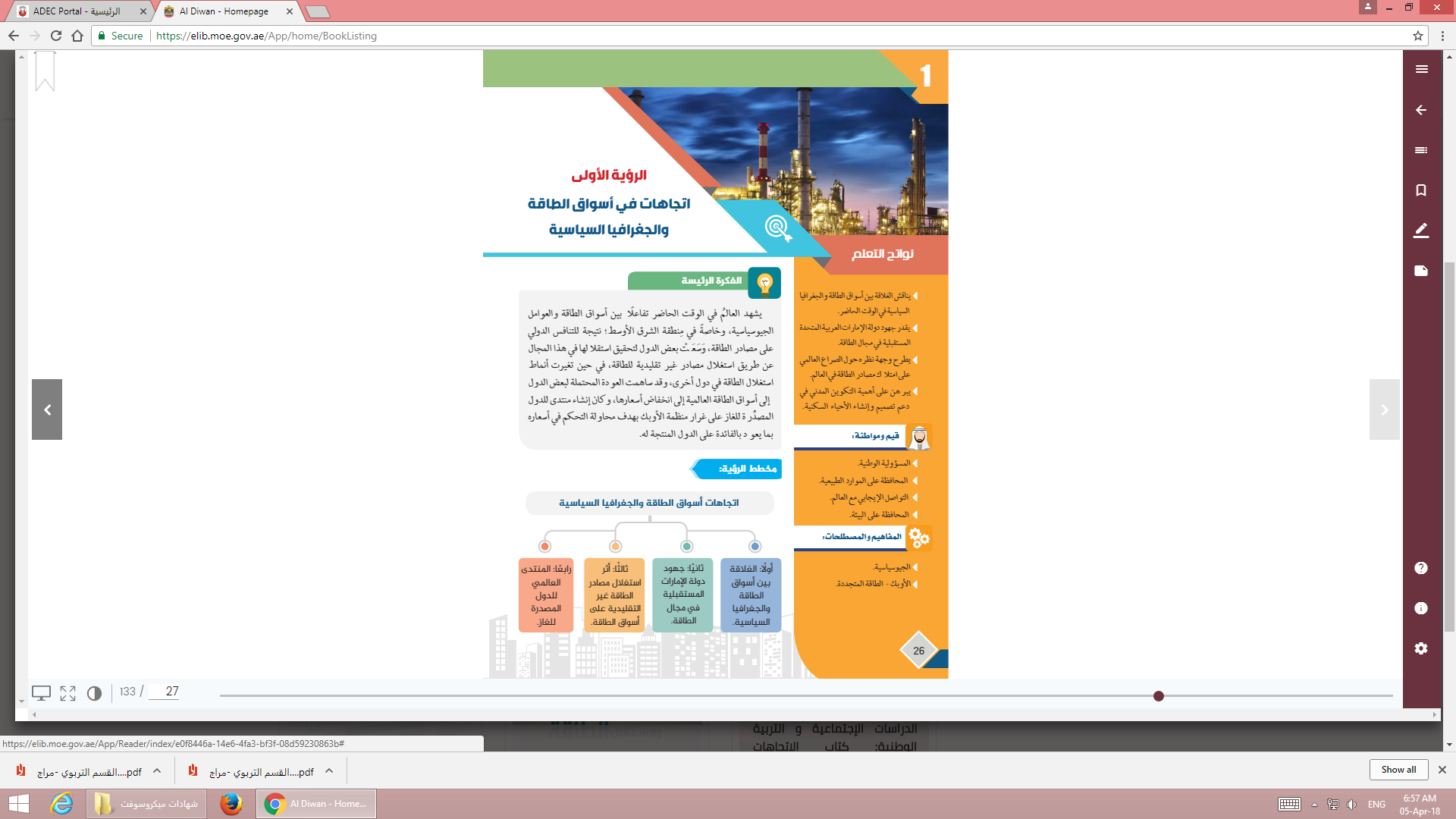 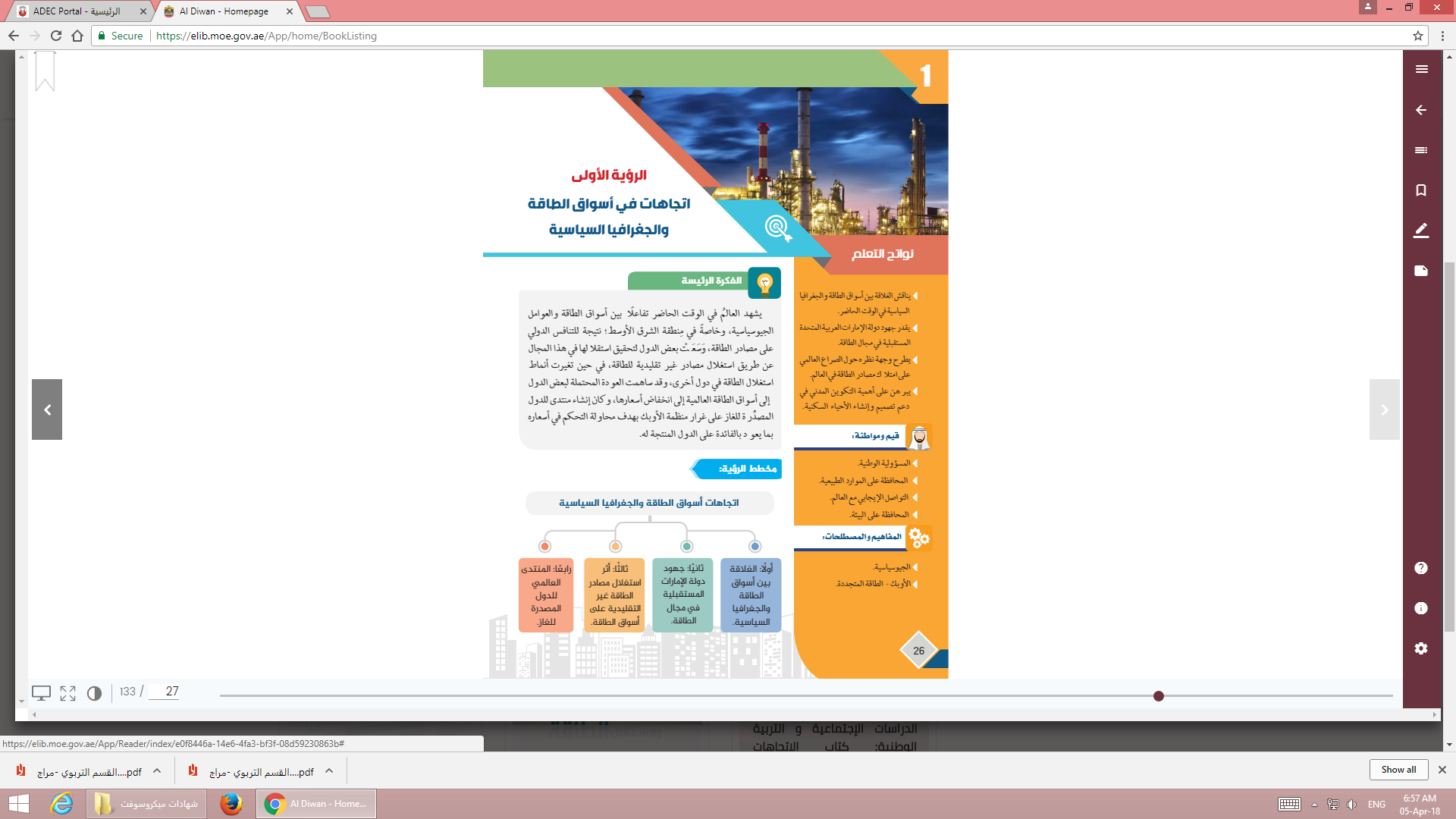 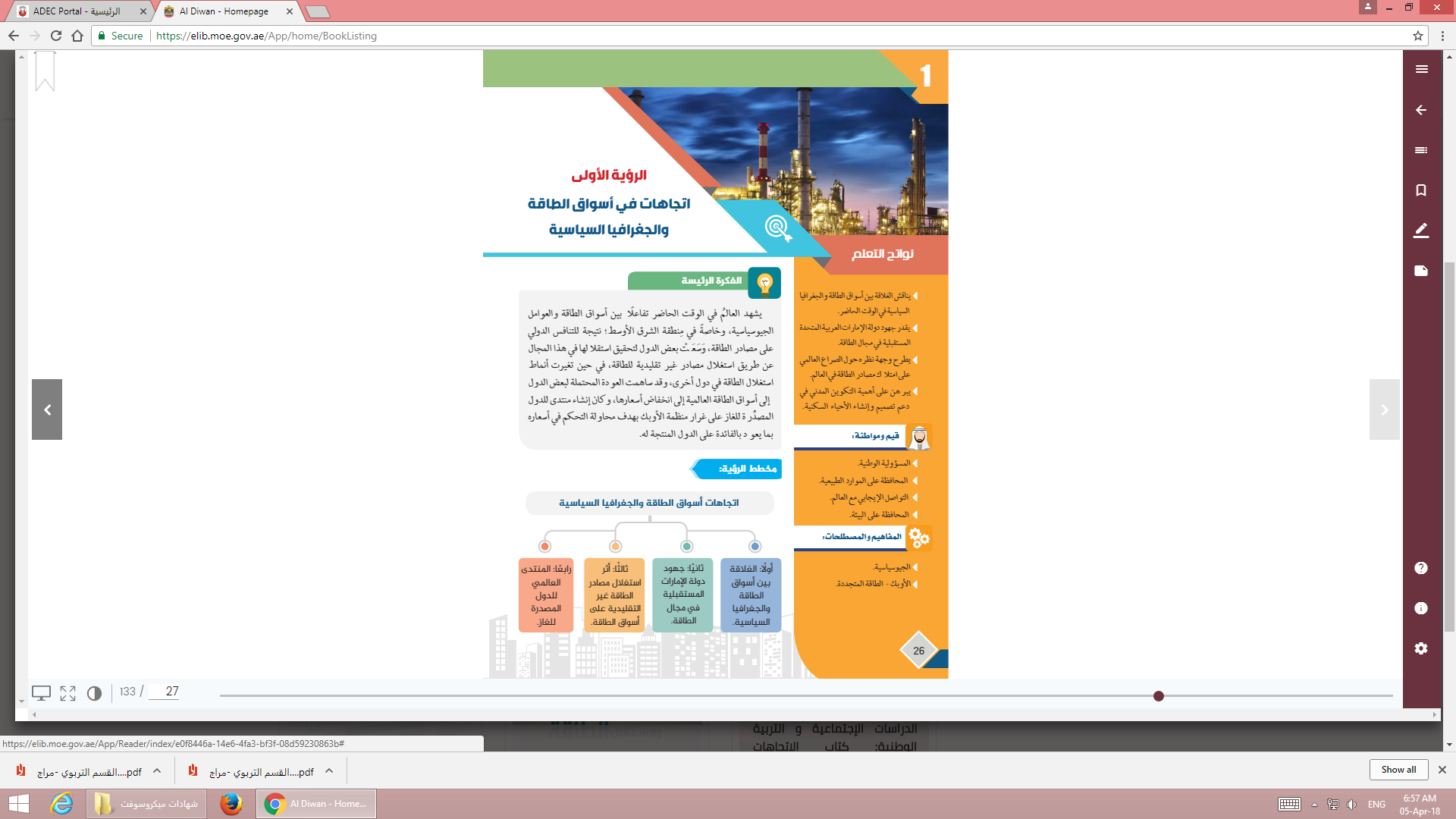 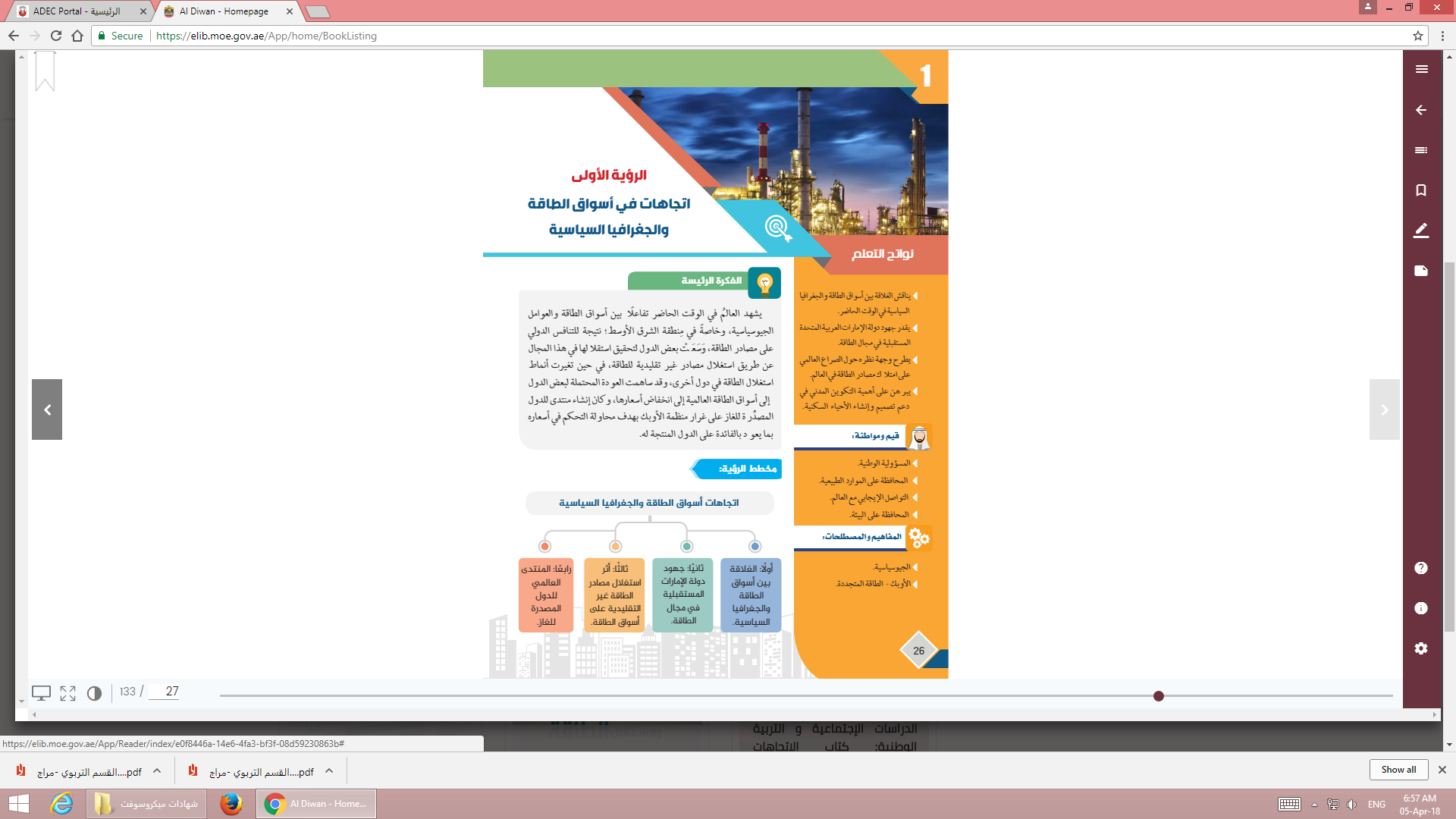 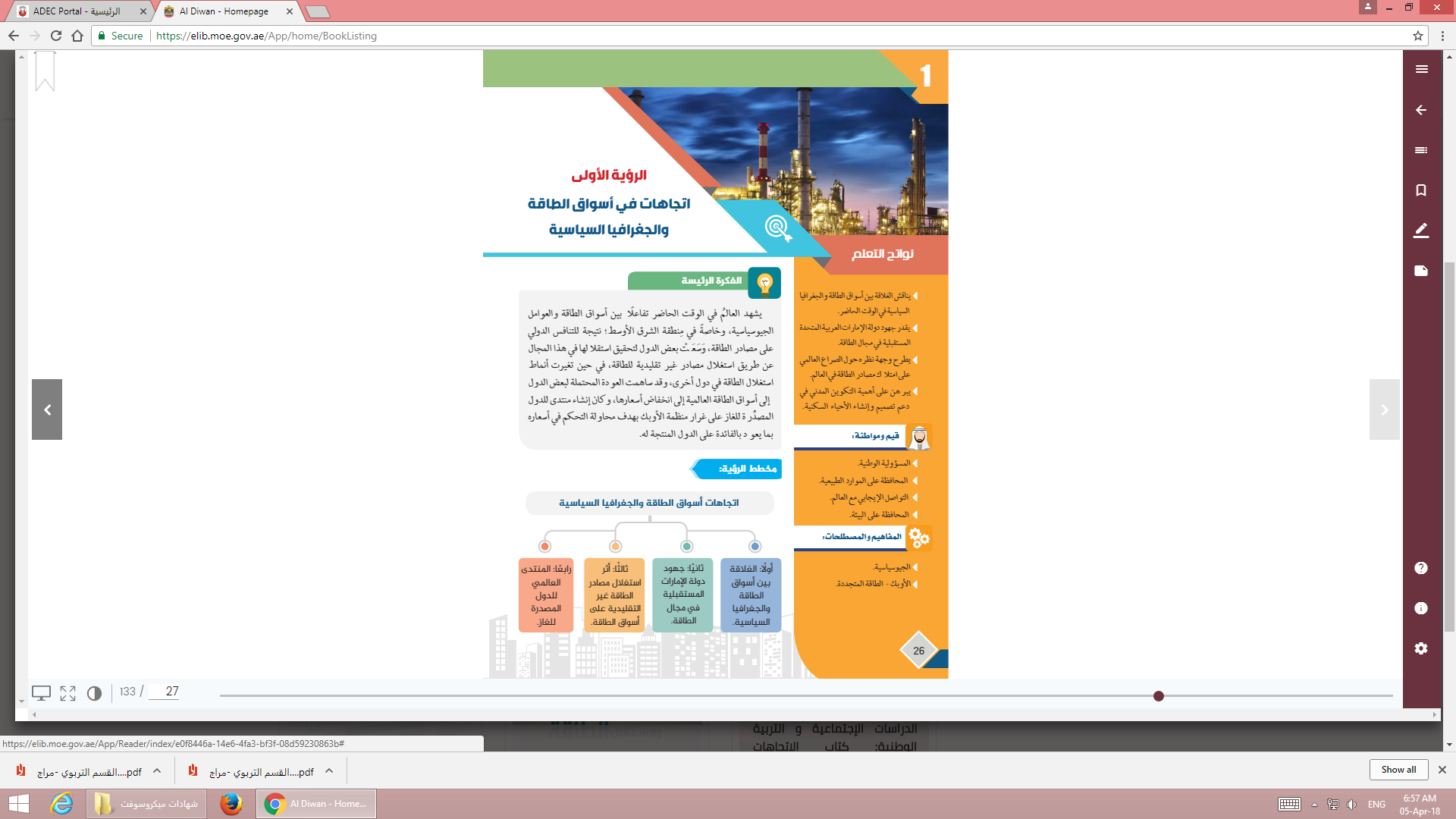 منتديات صقر الجنوب التعليمية
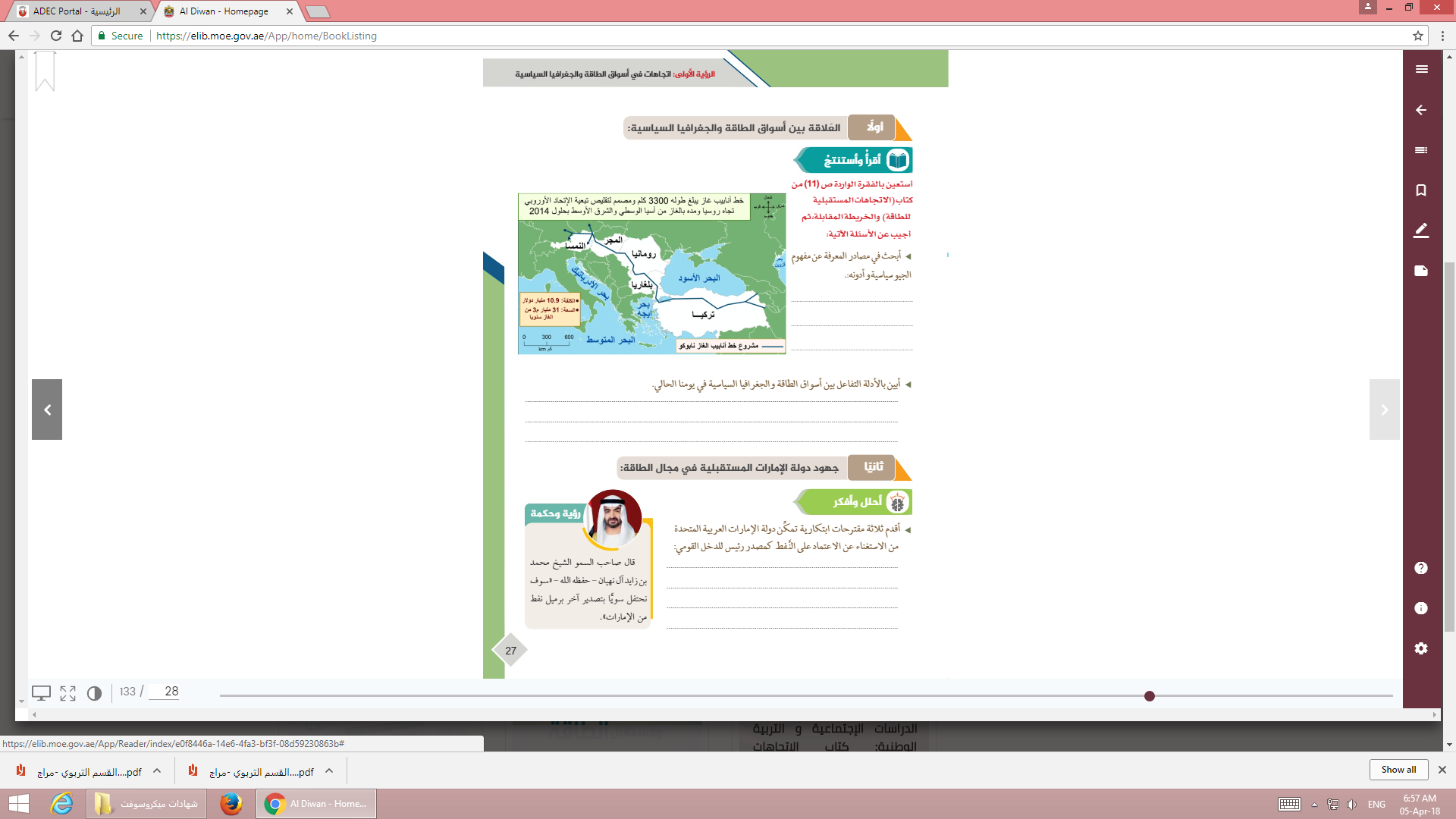 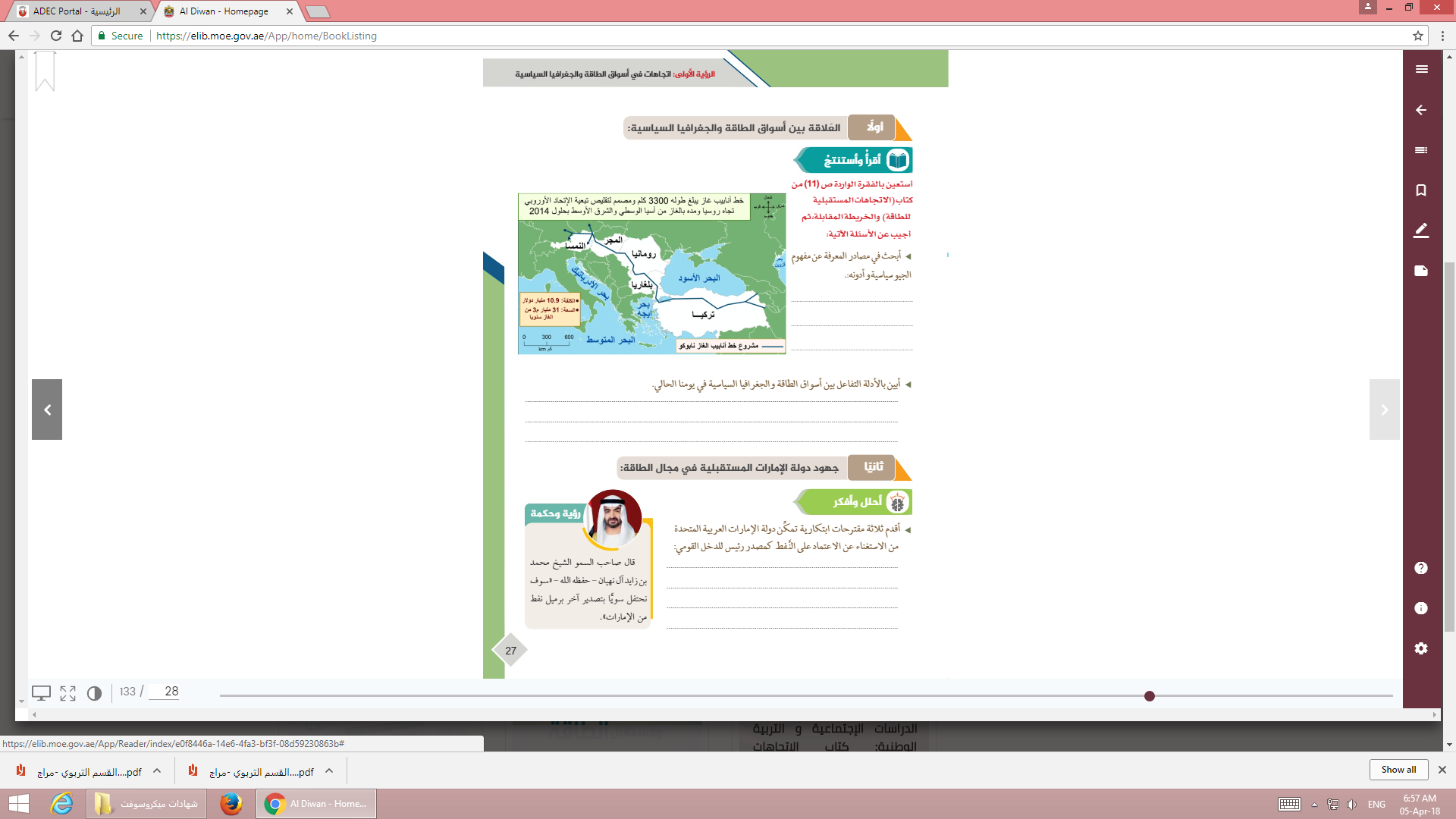 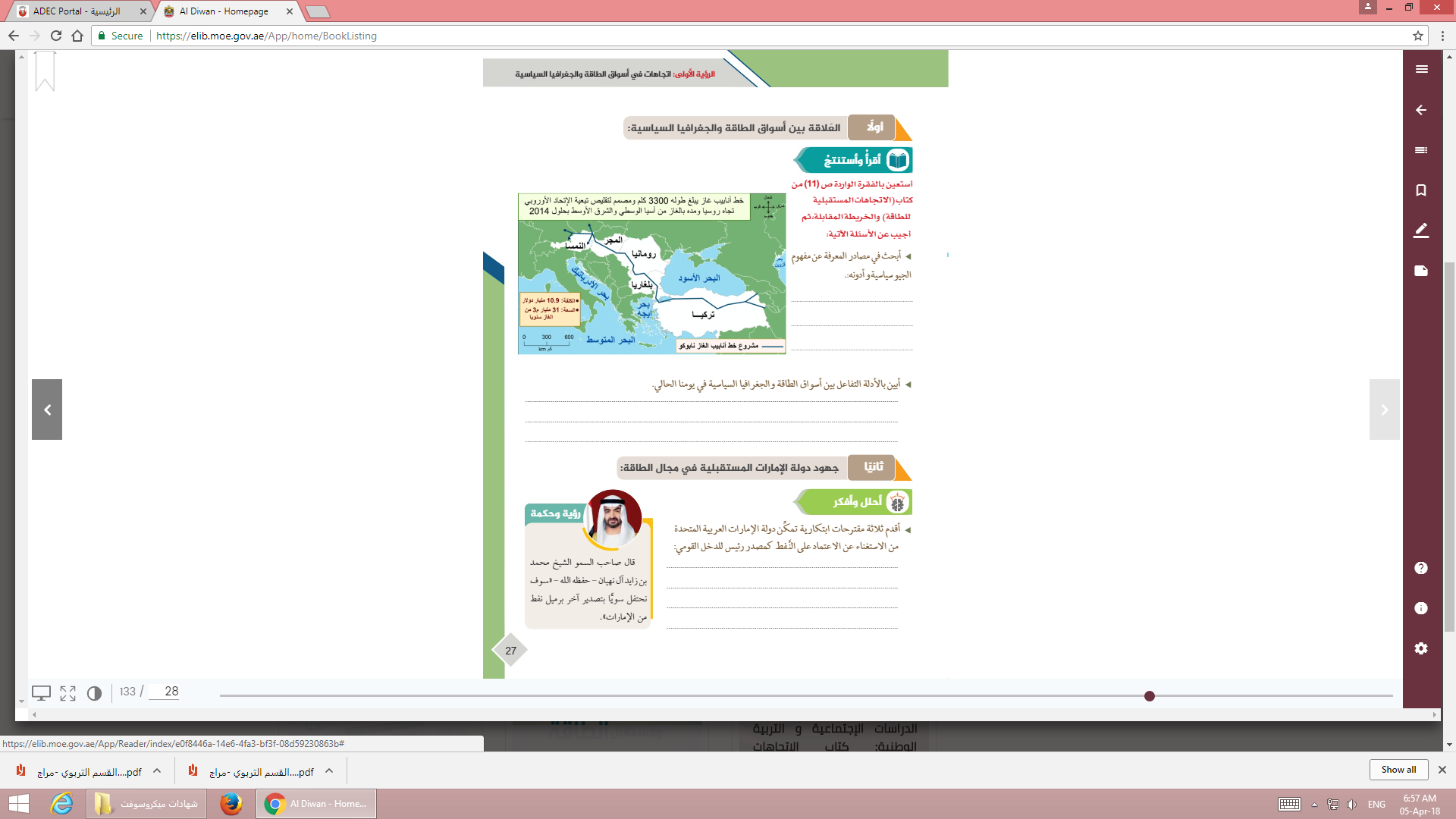 علم دراسة تأثير الأرض على السـياسة في مقابل مسعى السياسة للاستفادة من هذه المميزات وفق منظور مستقبلي
منتديات صقر الجنوب التعليمية
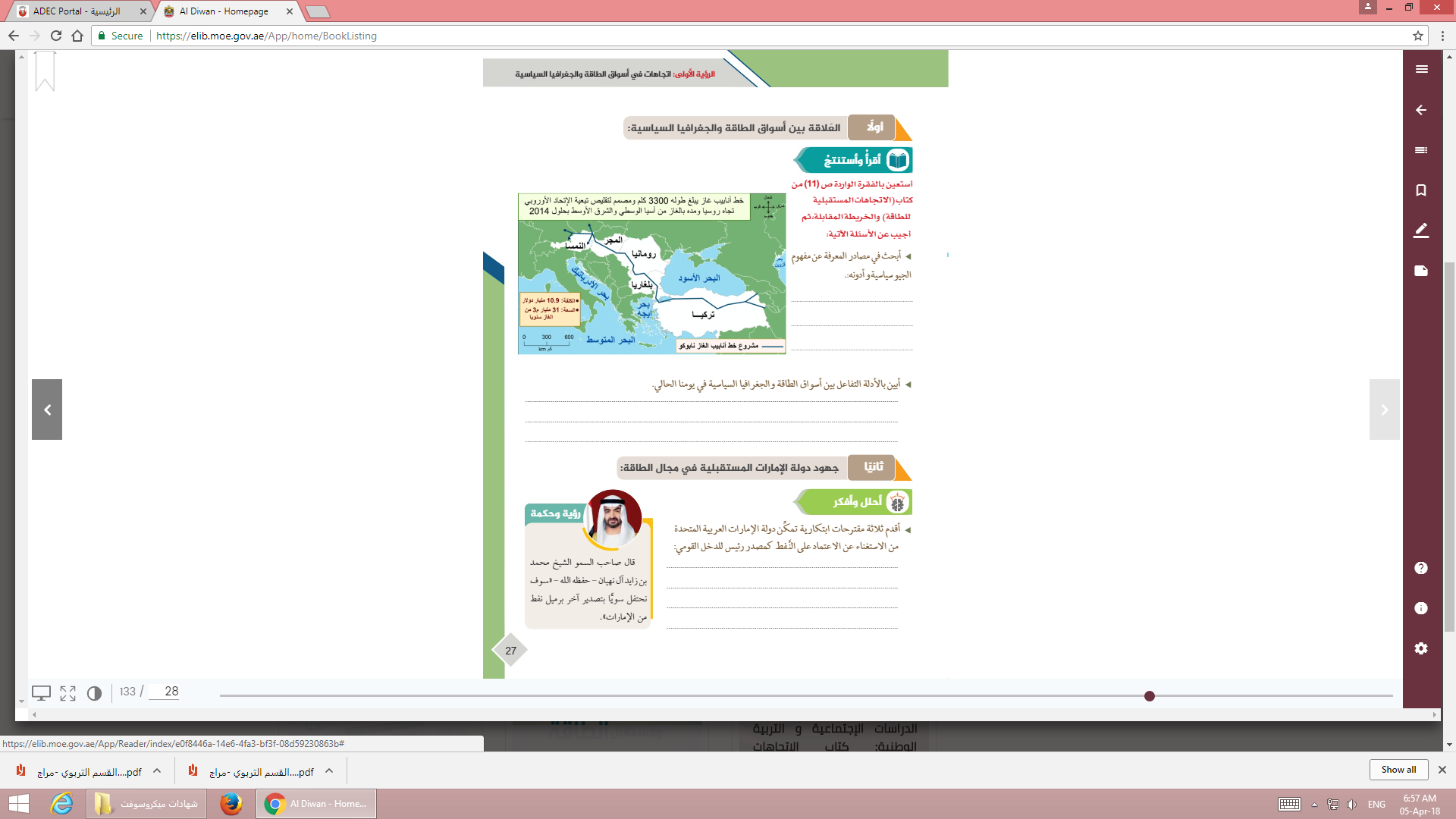 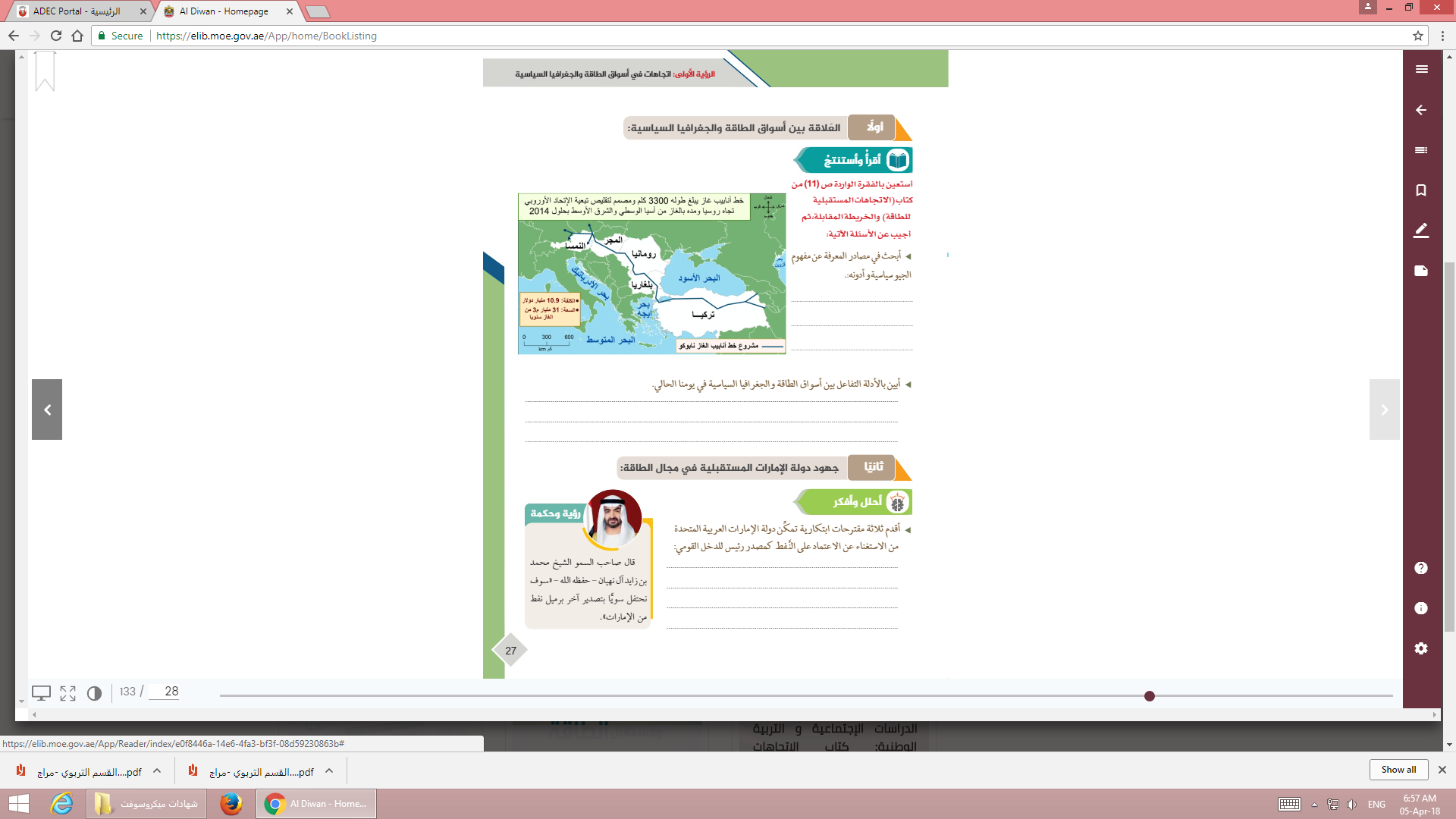 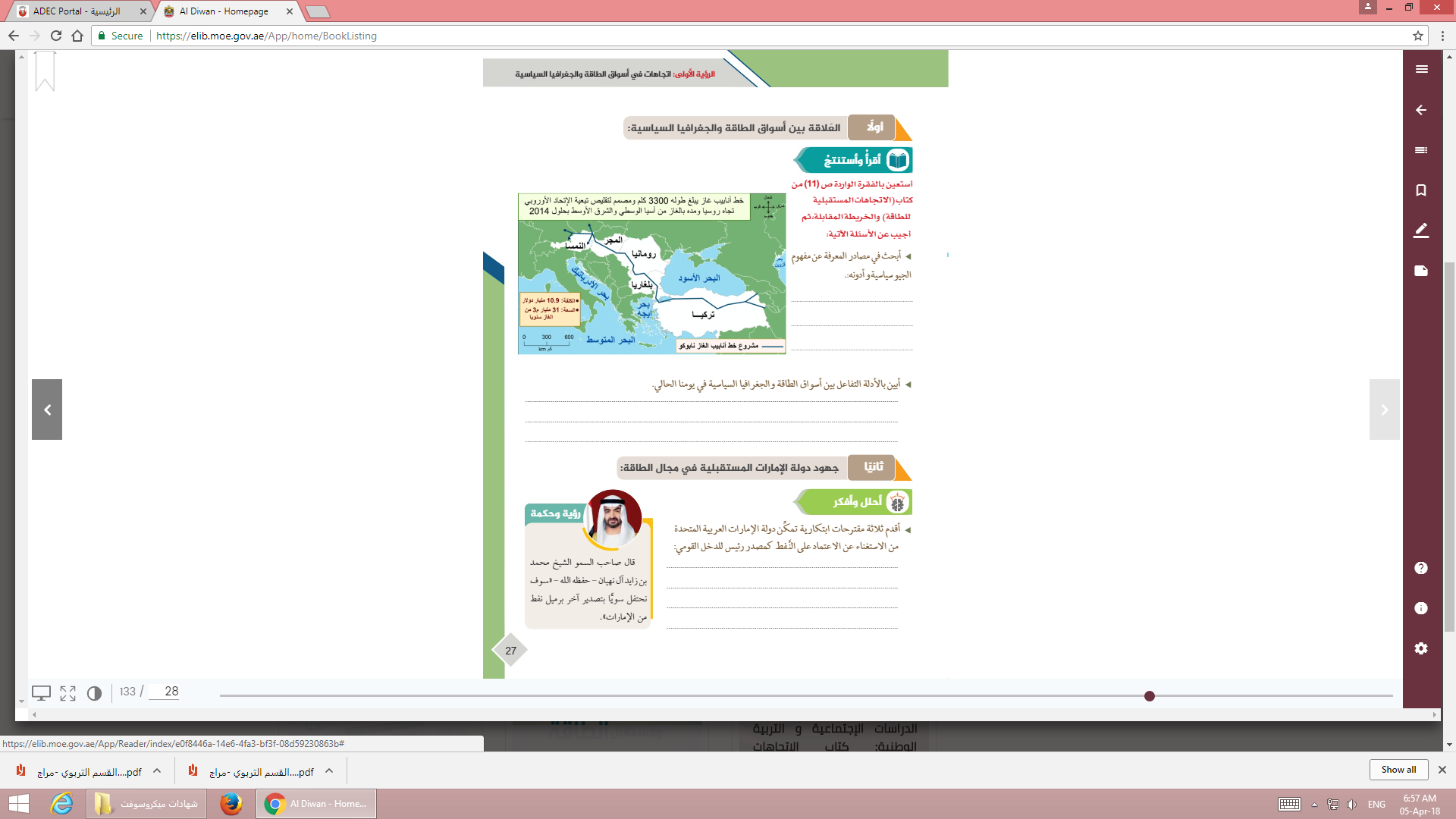 خطة خمسية تخفض فيها مساهمة القطاع النفطي في الإيرادات الحكومية لأقل من 20%، على أن يستغنى عنها تماماً خلال 10 سنوات.
منتديات صقر الجنوب التعليمية
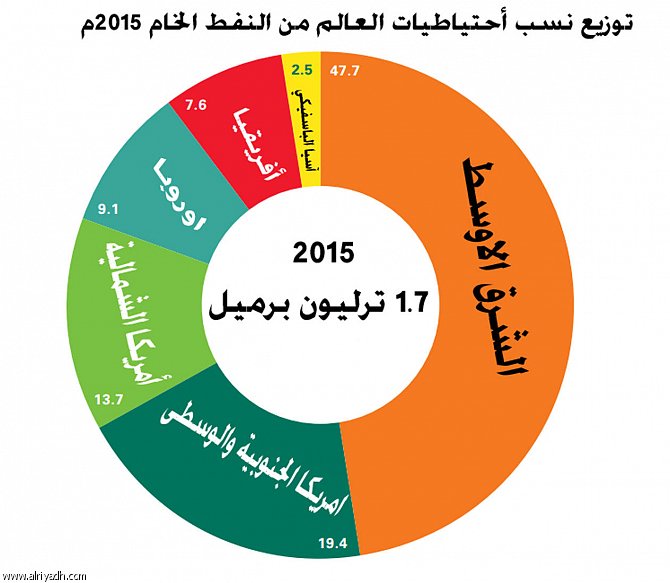 منتديات صقر الجنوب التعليمية
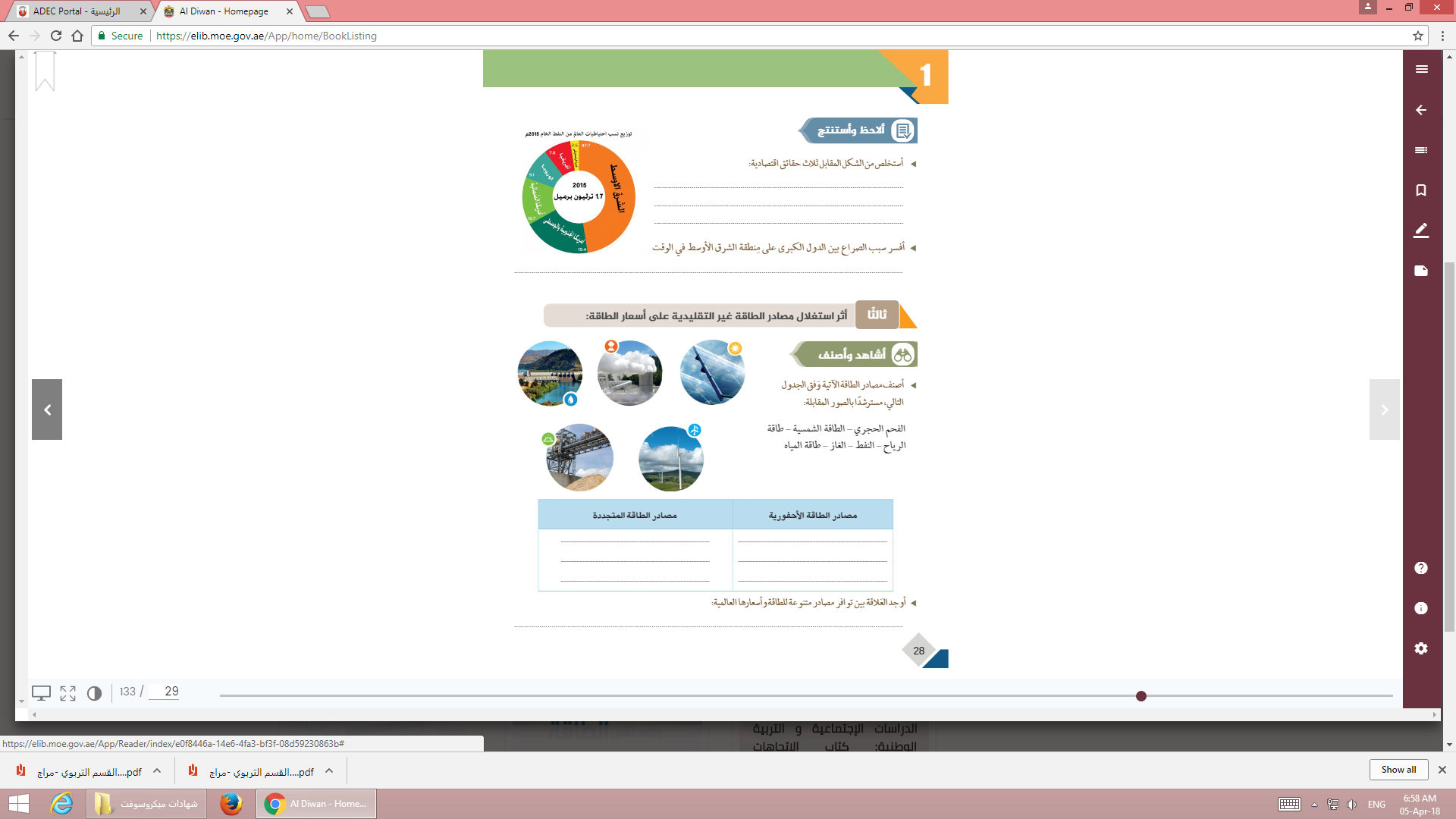 تراجع أسعار النفط يهبط بالاحتياطيات العالمية إلى 1.7 ترليون
الشرق الاوسط يمتلك أعلى نسب احتياطيات العالم من النفط
تحتل أوروبا المركز الرابع عالميا في نسب احتياطات النفط العالمية
لأنها تمتلك أعلى نسب احتياطيات العالم من النفط 47.7%
منتديات صقر الجنوب التعليمية
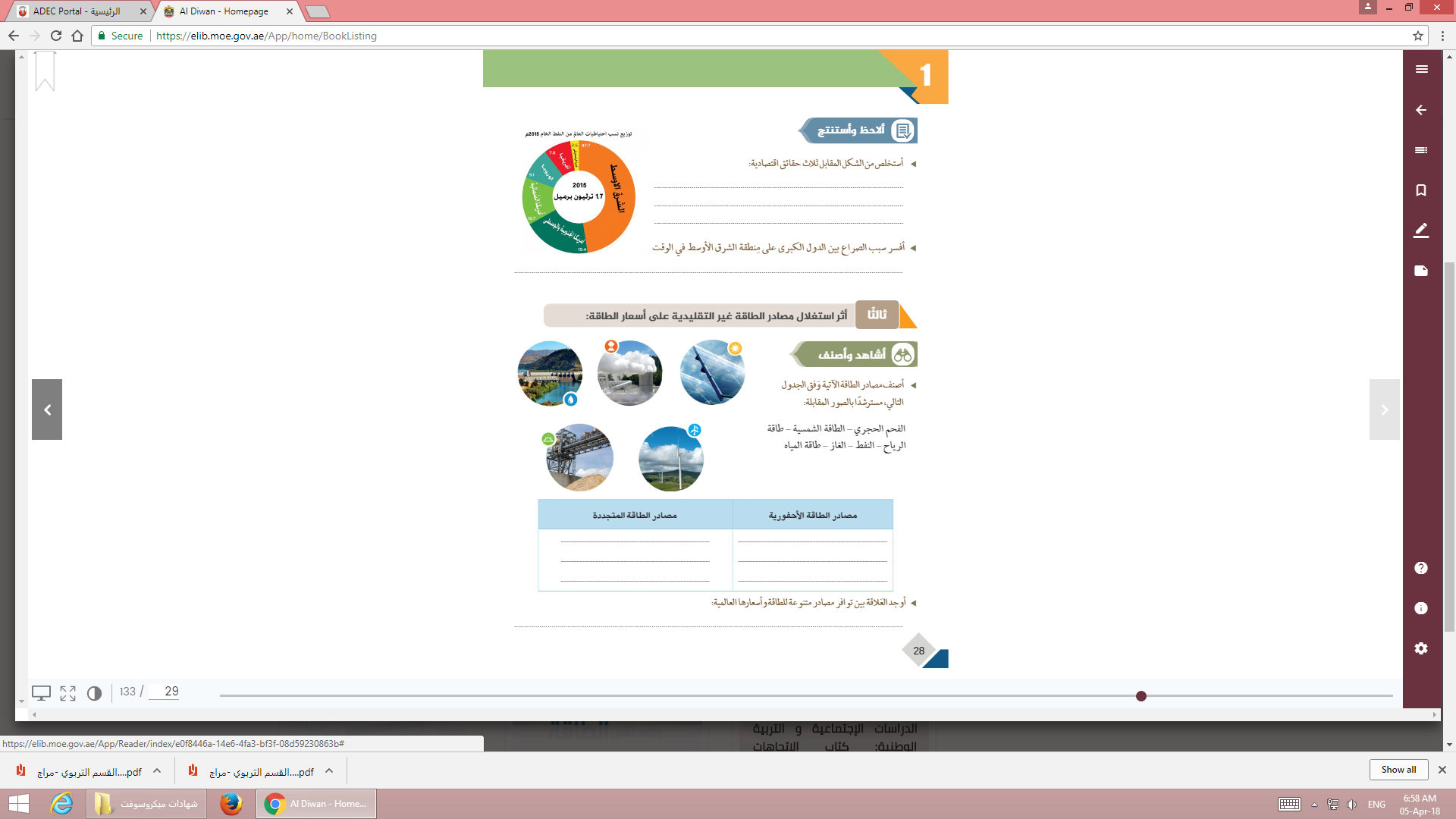 منتديات صقر الجنوب التعليمية
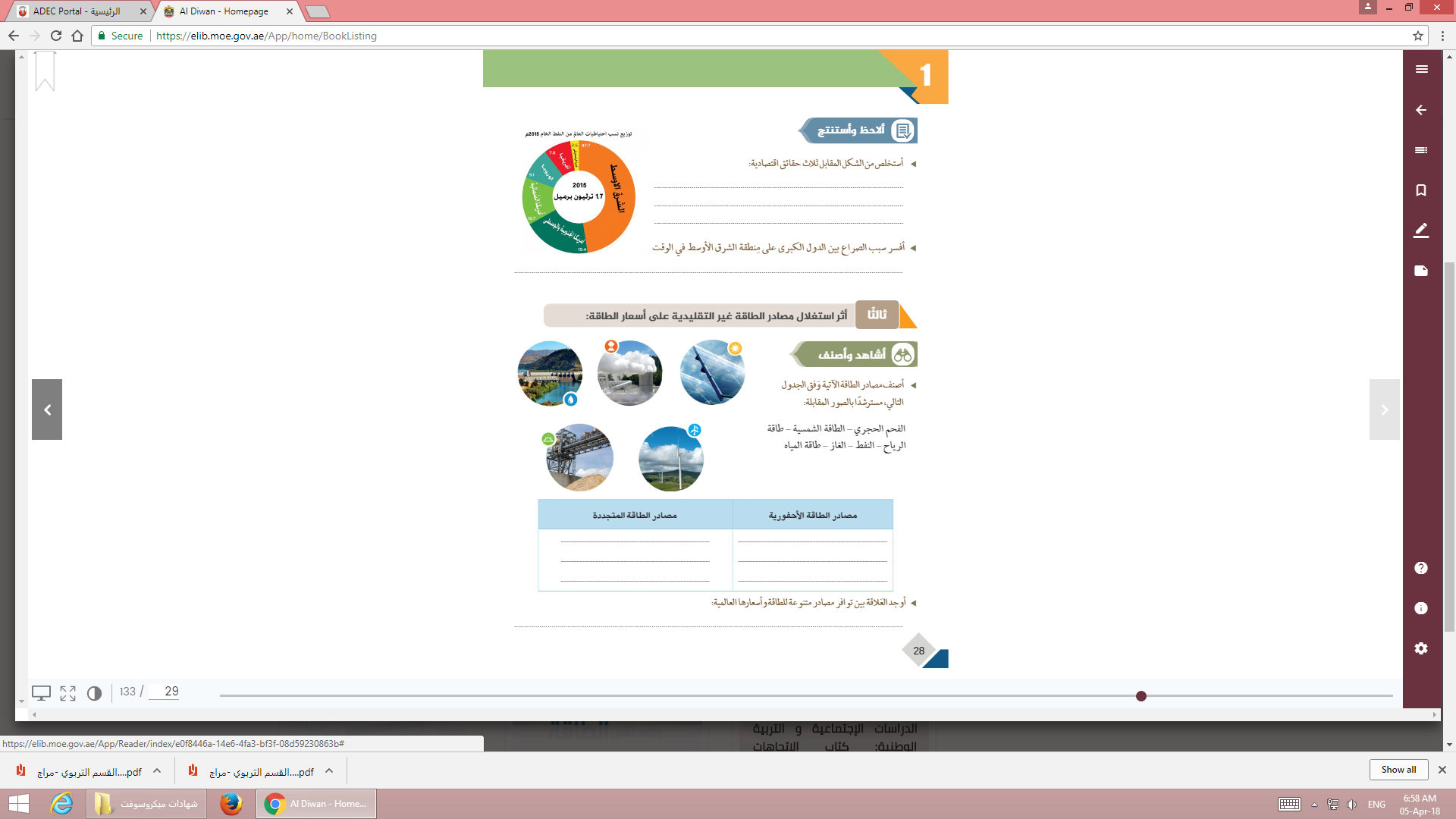 الفحم الحجري
الطاقة الشمسية
طاقة الرياح
النفط
طاقة المياه
الغاز
توافر مصادر متنوعة للطاقة أدى إلى انخفاض أسعارها
منتديات صقر الجنوب التعليمية
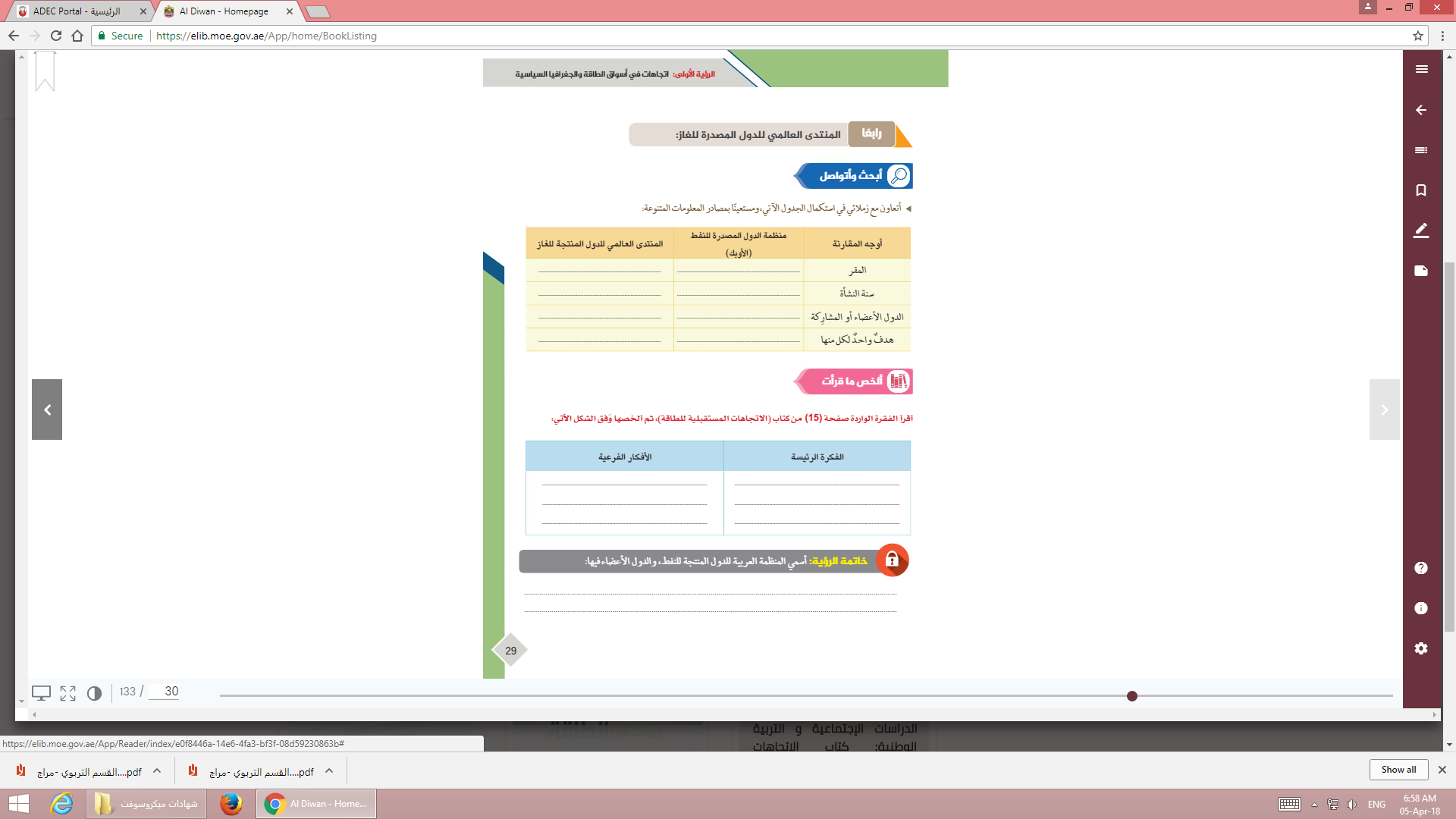 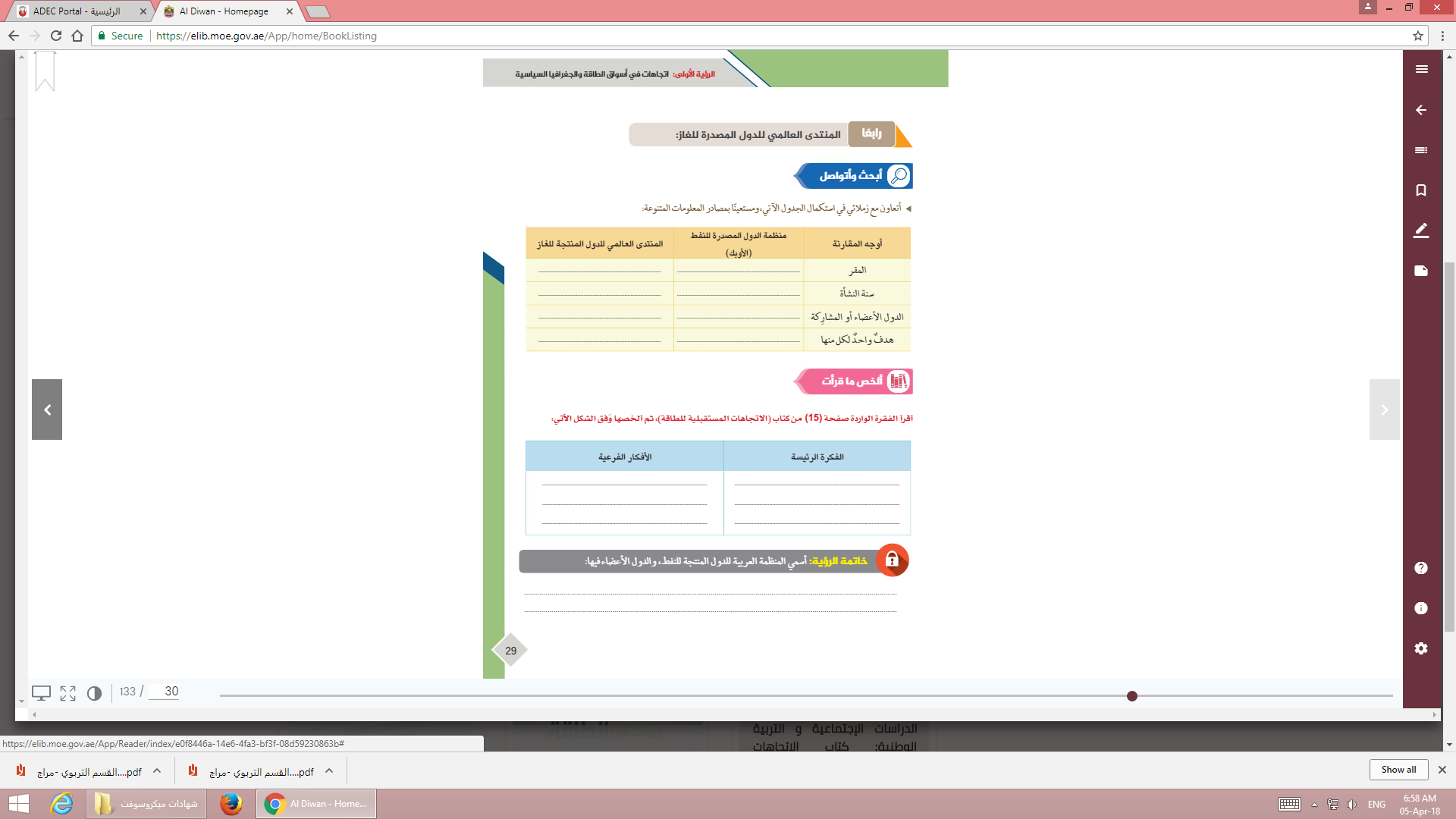 الدوحة
فيينا
طهران عام 2001م
بغداد عام  1960م
12 دولة عضواً
12 دولة عضوا
زيادة العائدات من بيع النّفط في السّوق العالمية
لحماية والدفاع على مصالح الدول المصدرة للغاز الطبيعي.
منتديات صقر الجنوب التعليمية
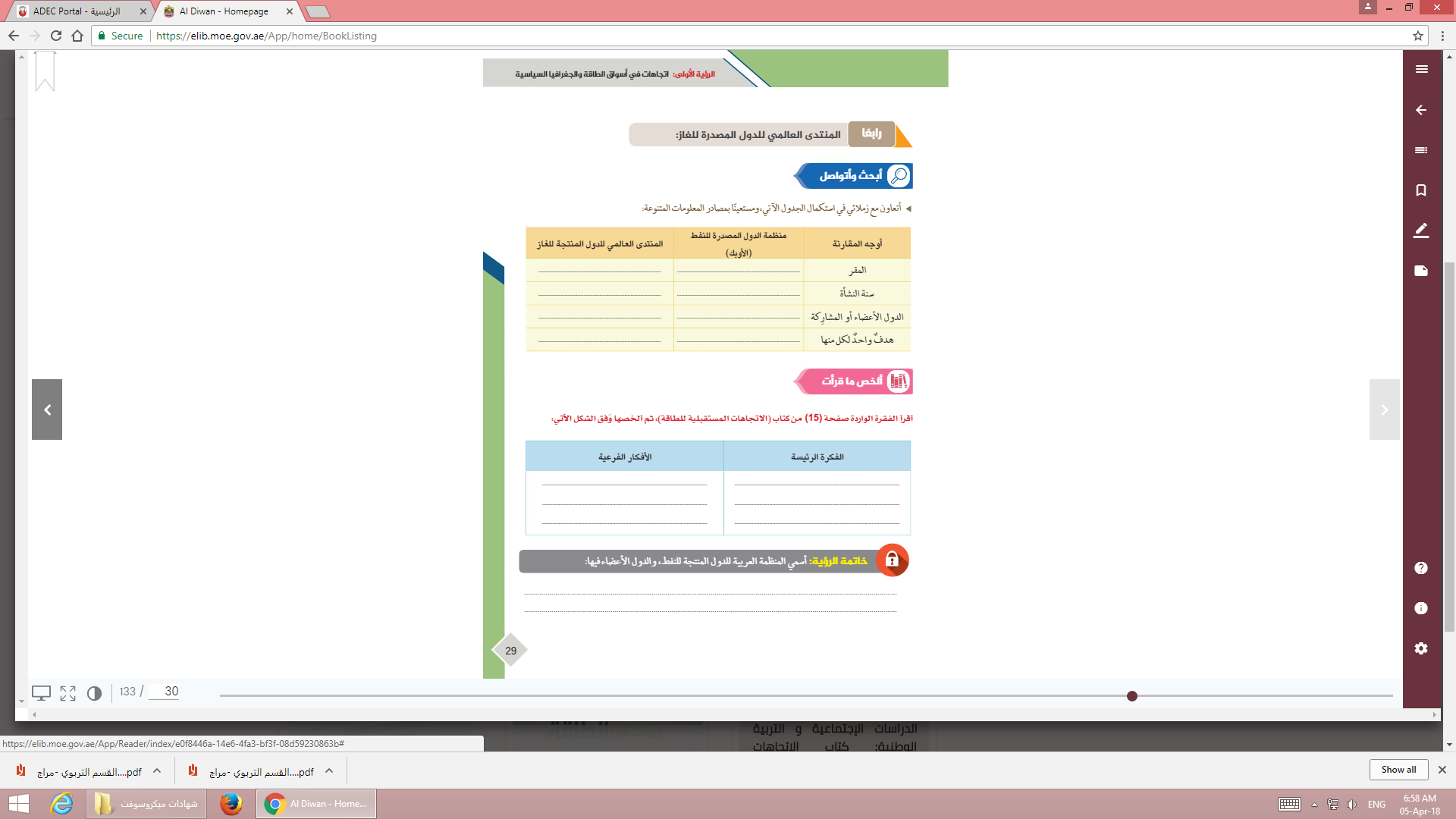 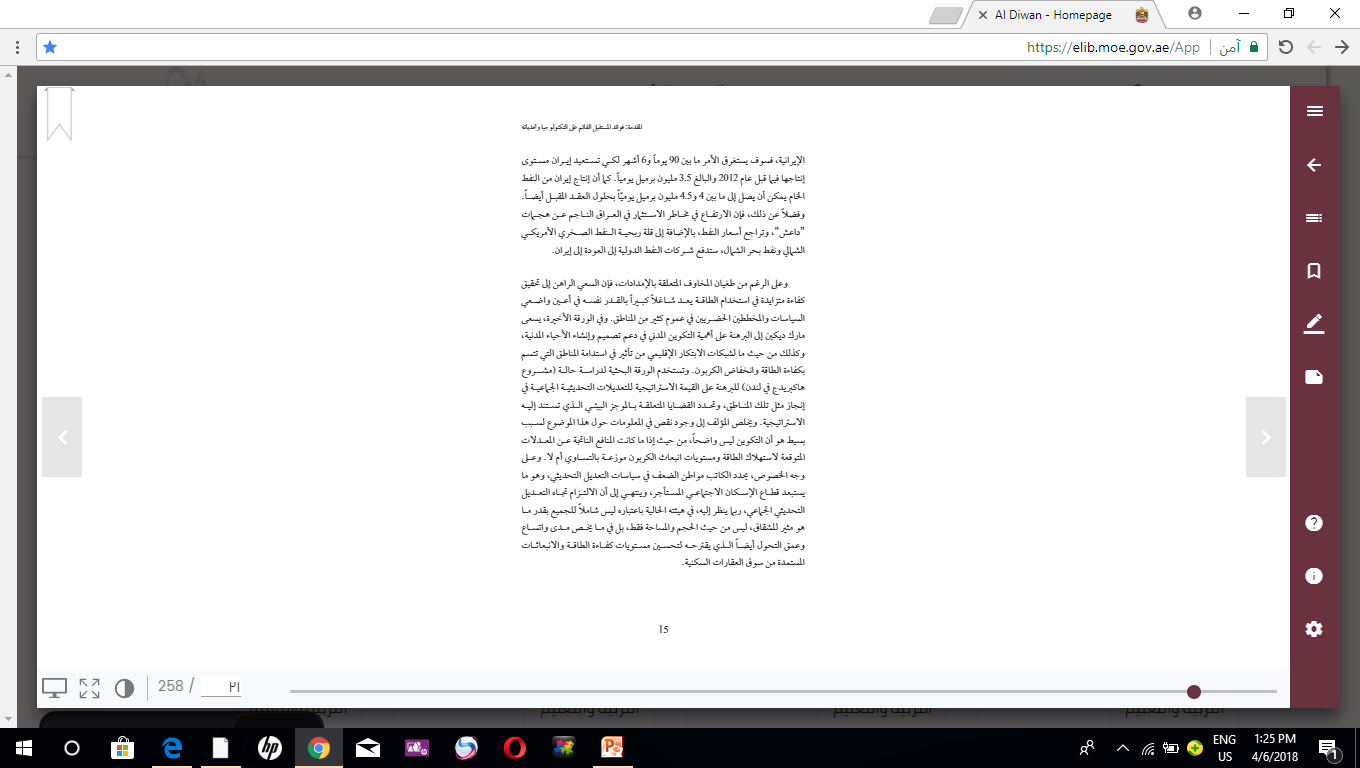 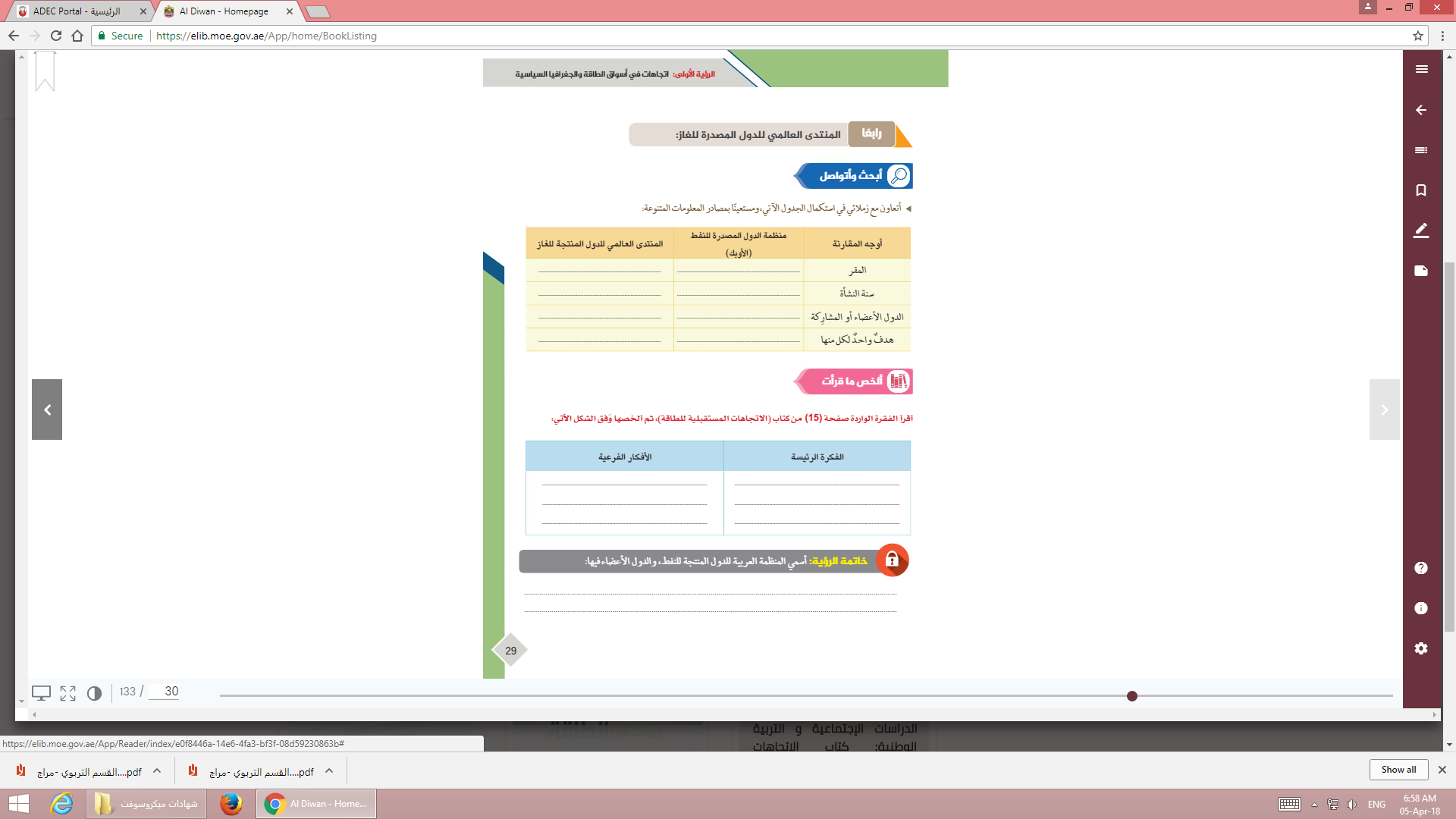 منتديات صقر الجنوب التعليمية
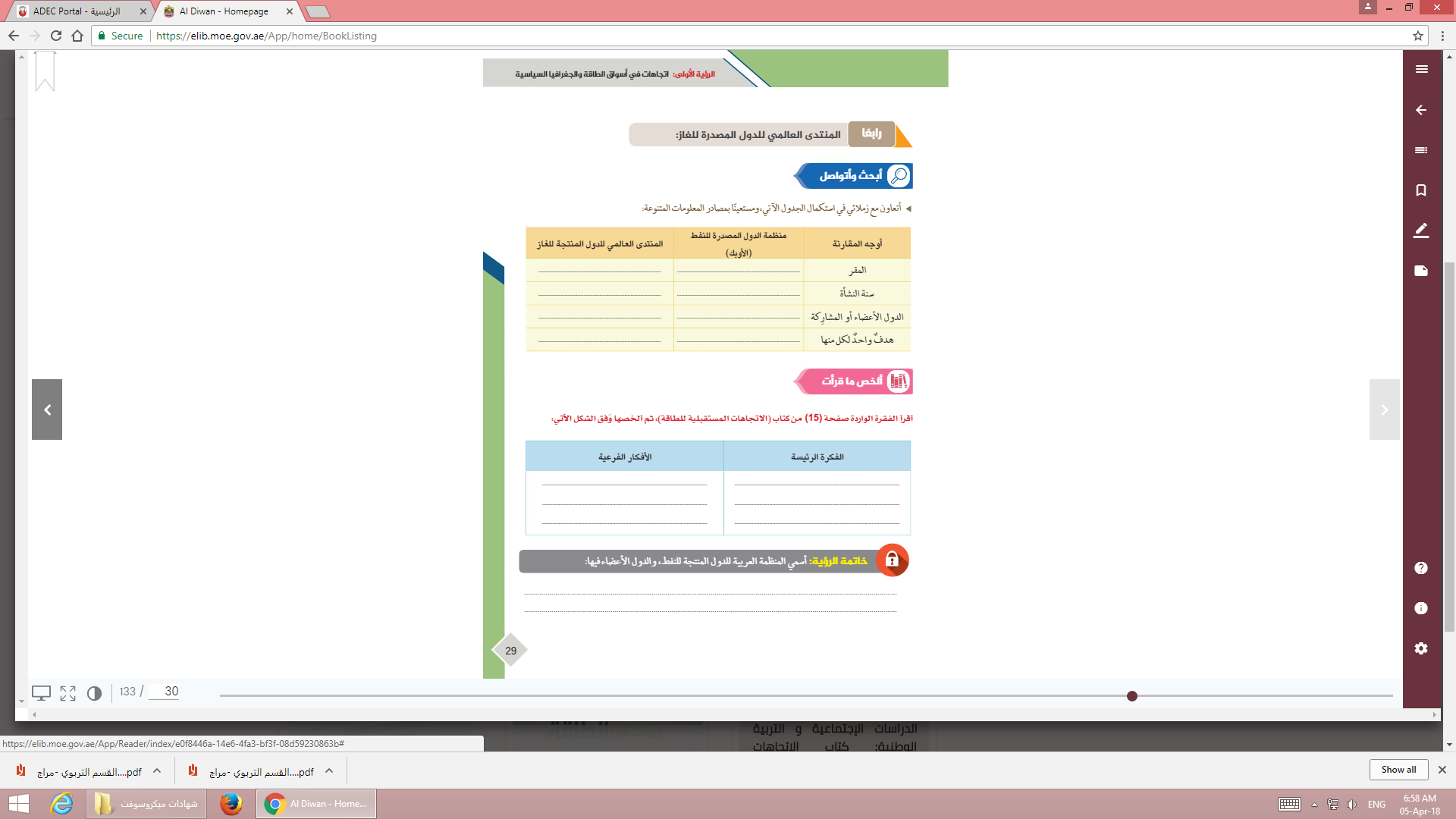 أوابك
OAPEC
الكويت – السعودية – ليبيا – الجزائر – الإمارات – قطر – البحرين – العراق – سوريا – مصر – تونس
منتديات صقر الجنوب التعليمية